Mega Goal 3.2
Unit 7Everyone Makes MistaesForm,Meaning & Function
Done by: Entisar Al-Obaidallah
Lesson Objectives
01
02
03
04
identify
Distinguish
Practice
Differntiate
Between the articles correctly
Using expressions of Quantity
The words connected with business
Between count and non count nouns
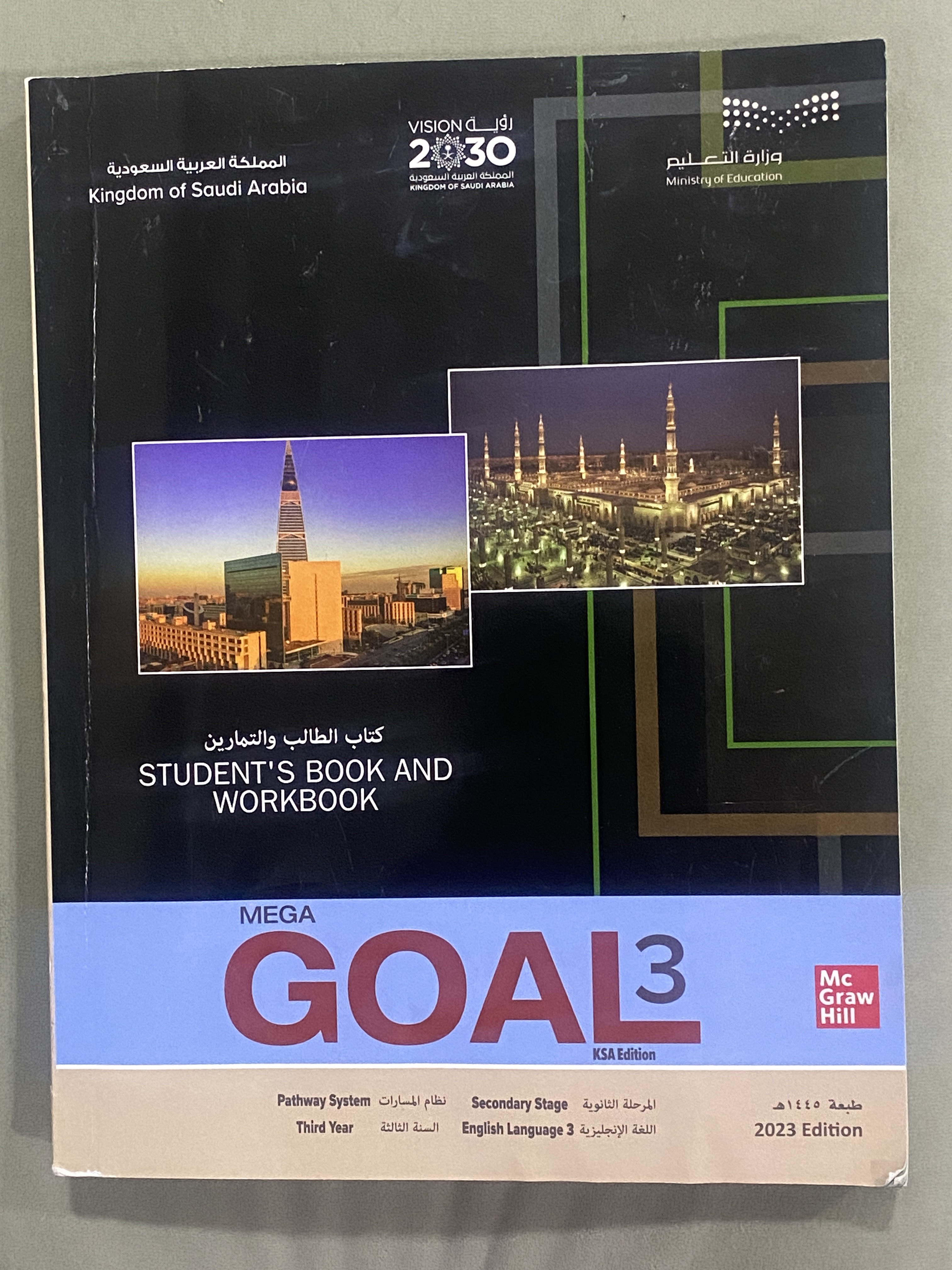 Open
Your student’s book , 
p.( 106)
Read the words in the chart
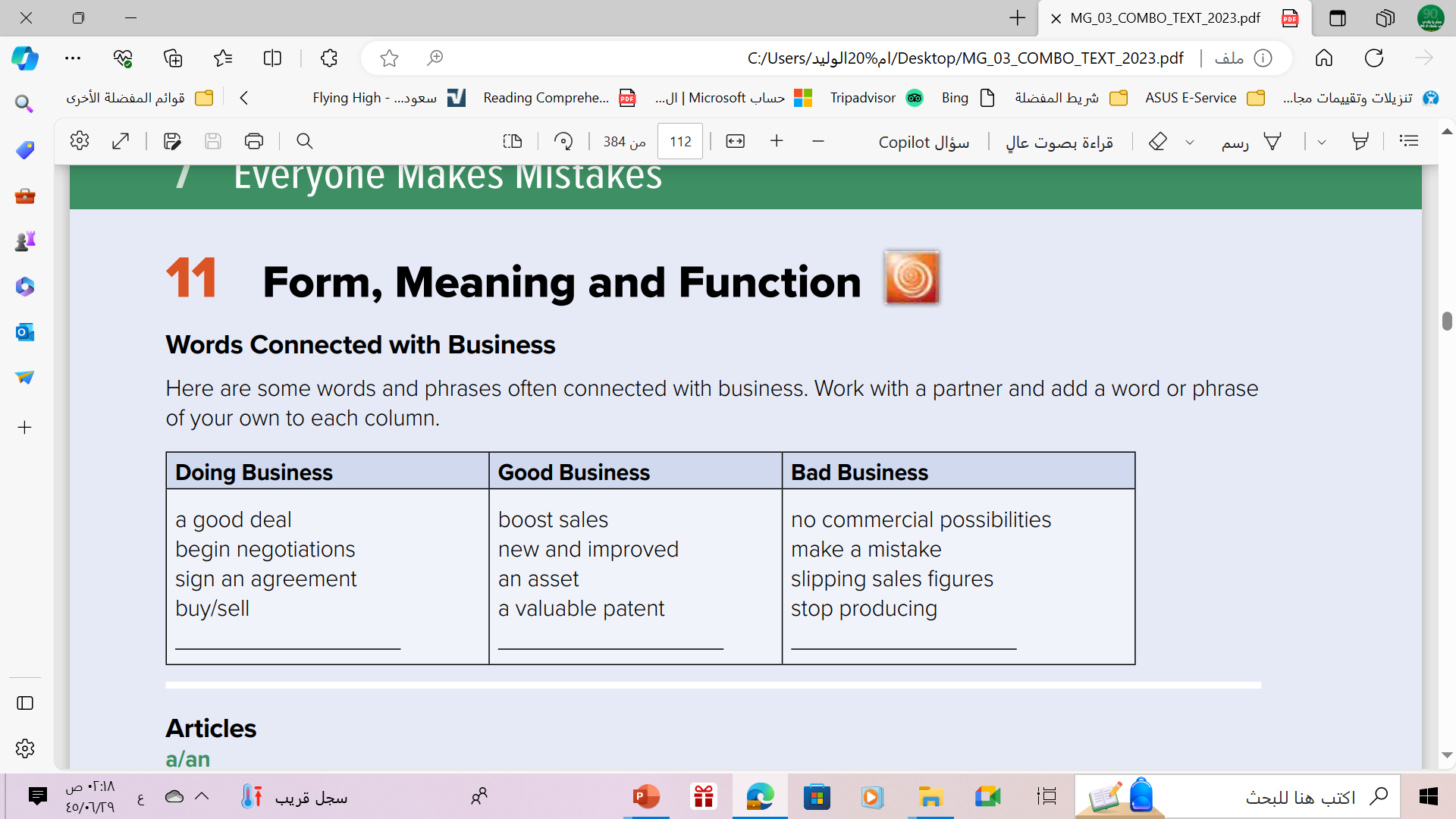 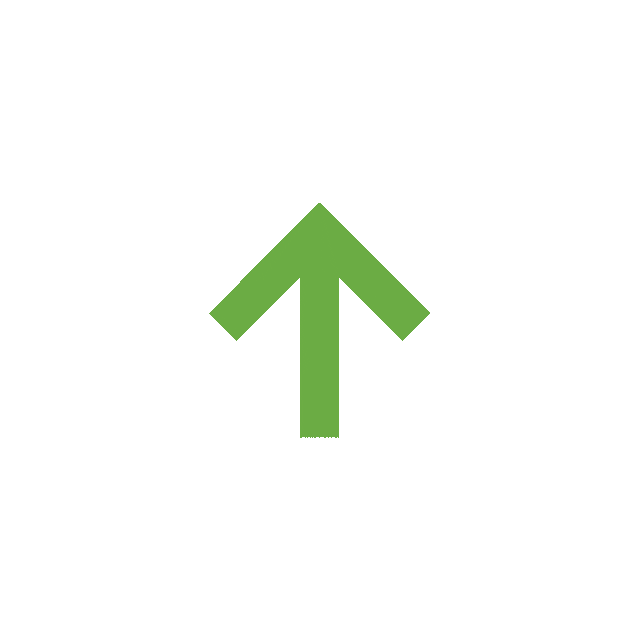 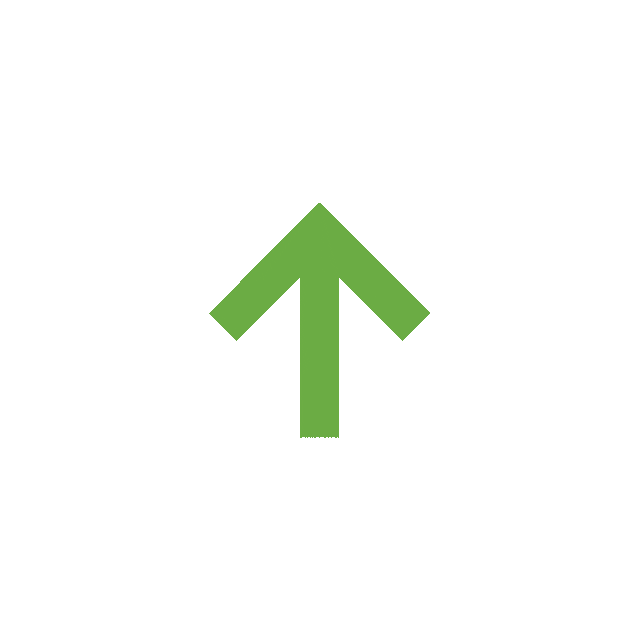 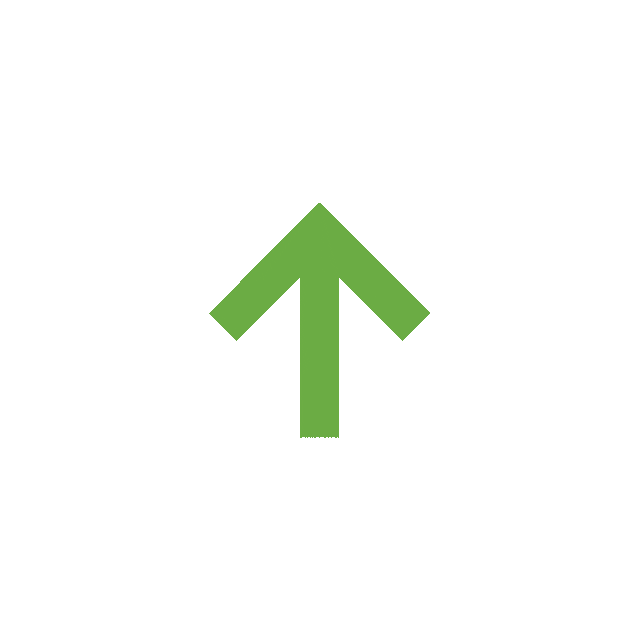 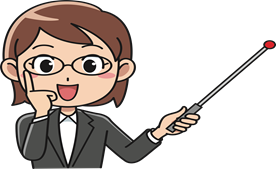 Add a word or phrase of your own to each column in the vocabulary chart
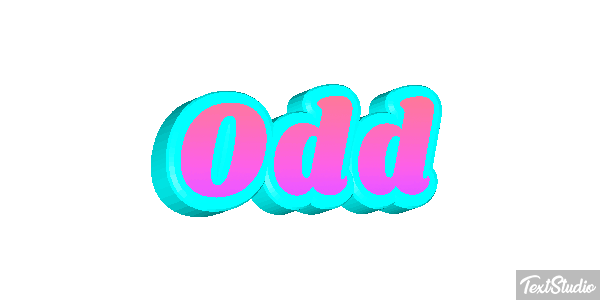 Workbook p.(297)
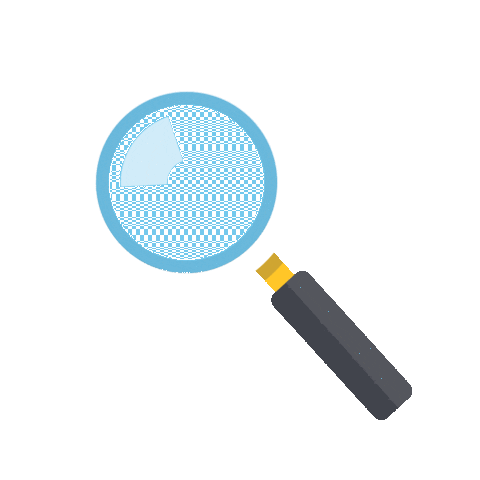 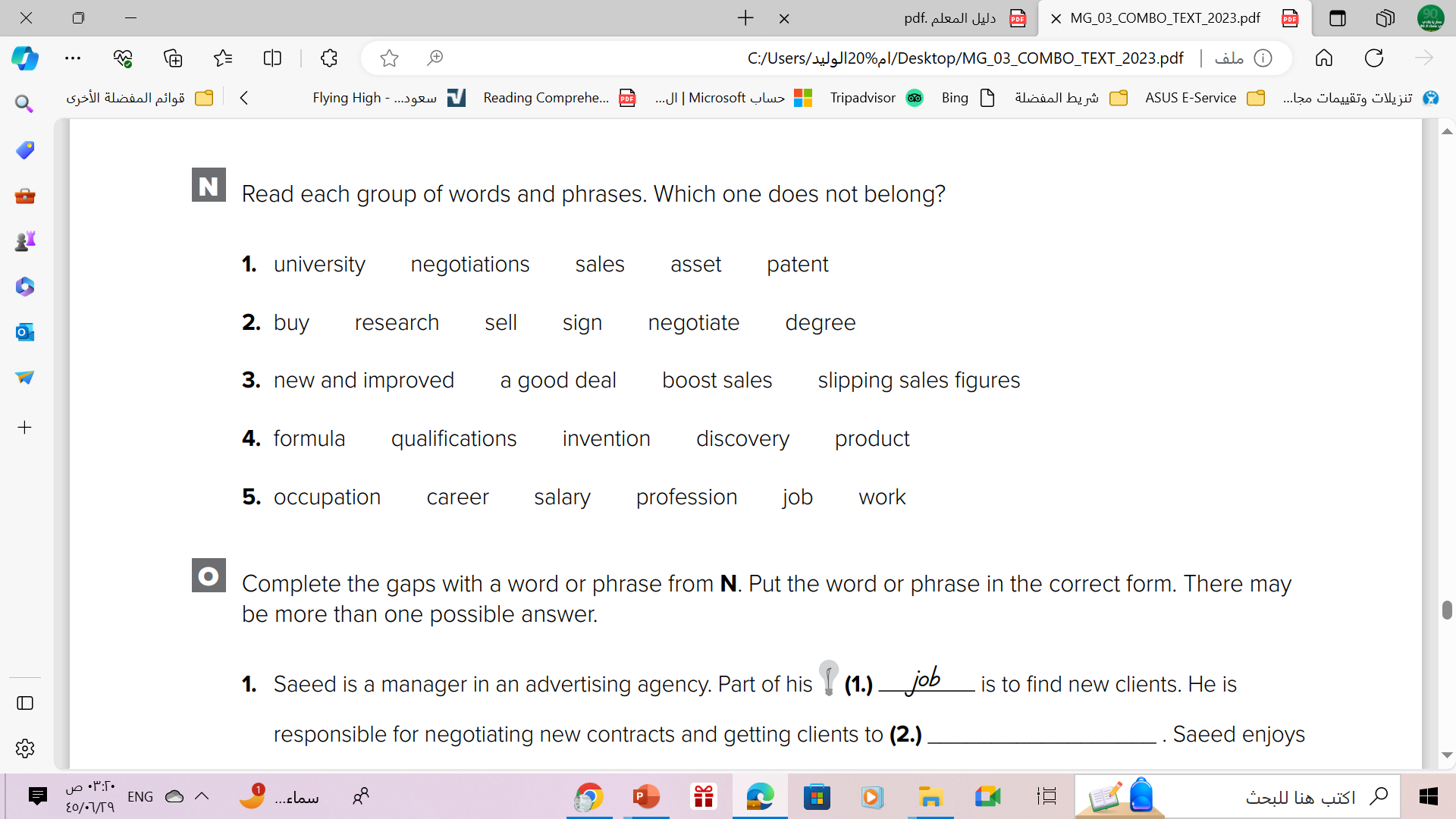 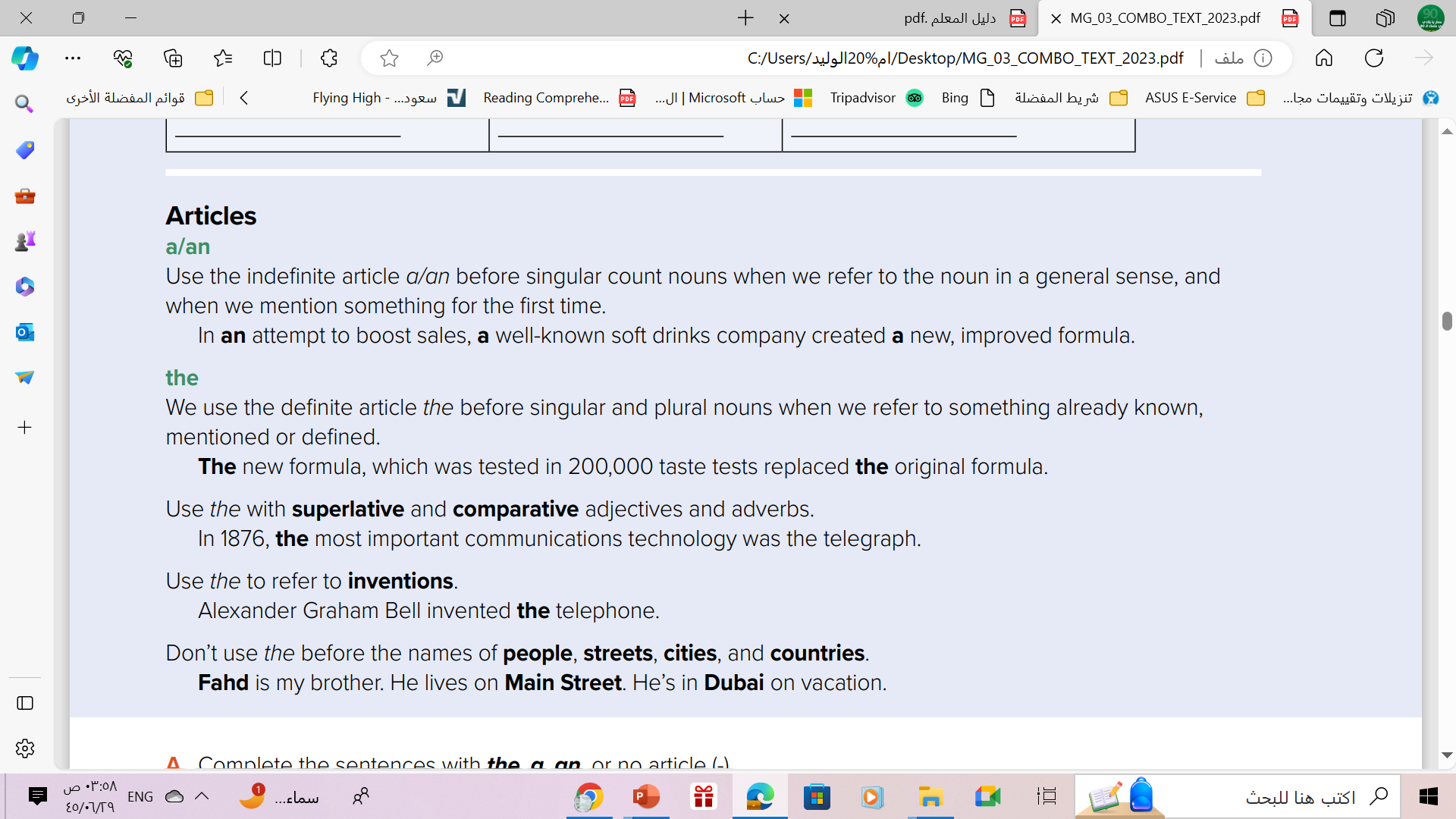 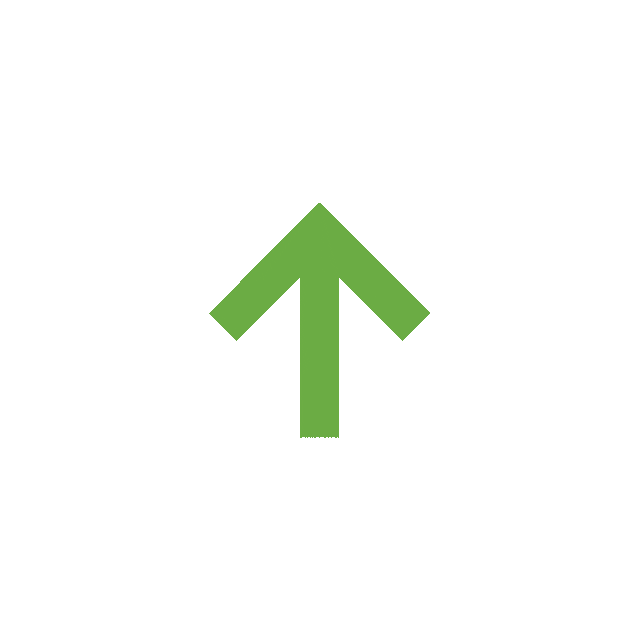 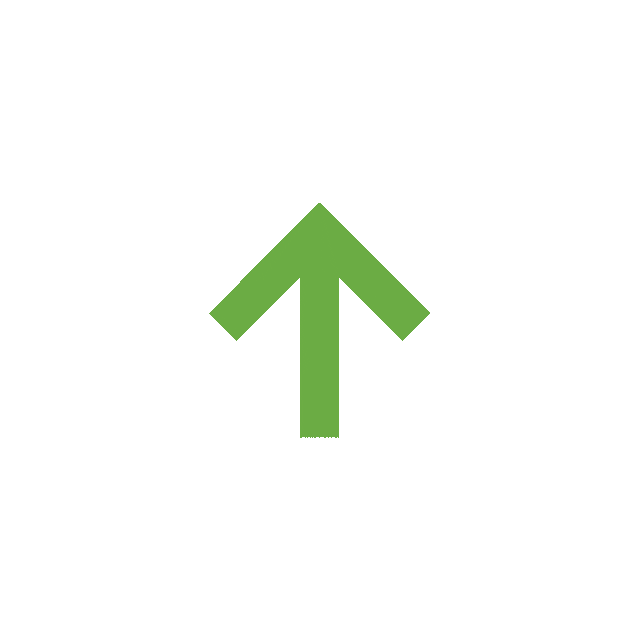 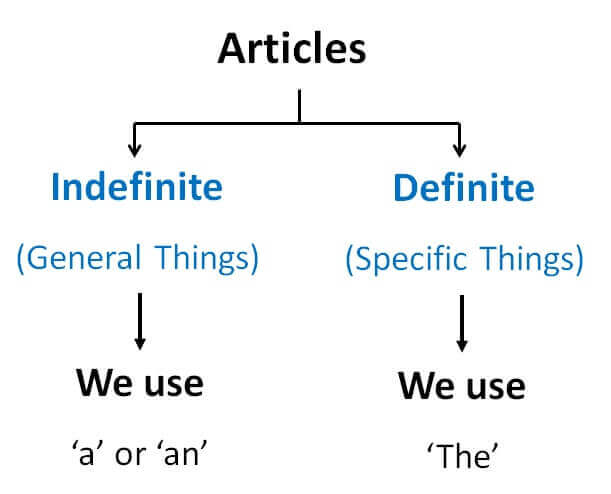 There are two kinds of Articles
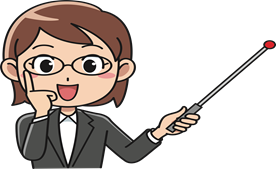 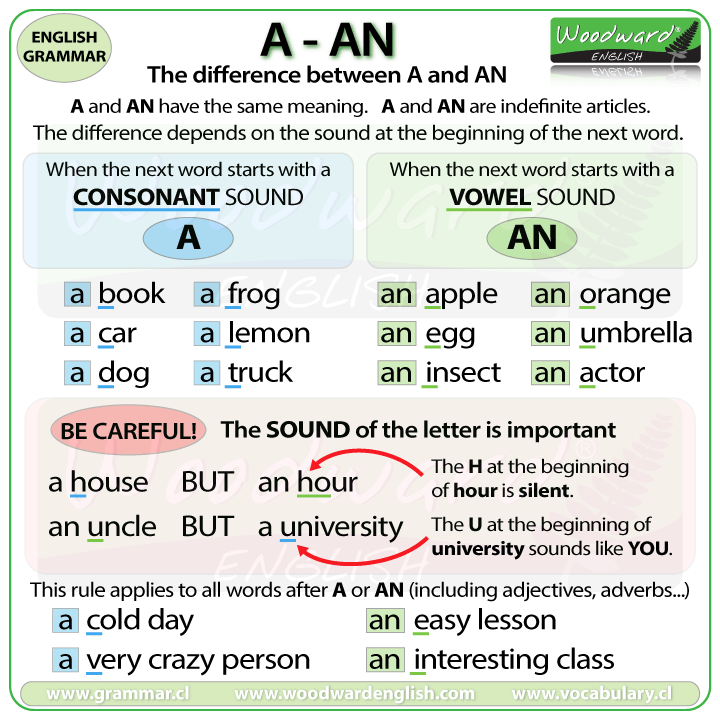 The difference between A & AN
A & An
A  indefinite articles used before singular count  nouns      
 1- when we refer to the noun in a general sense, not a specific object, one
         of a number of the same objects) with consonants
Singular , count noun
Example
Singular , count noun
He works in a factory.
She has a cat.
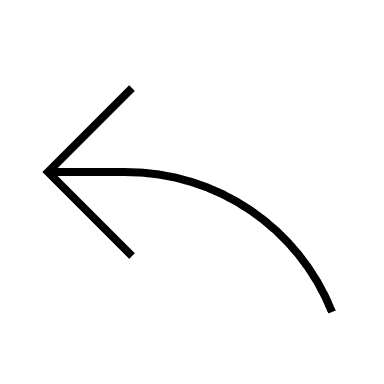 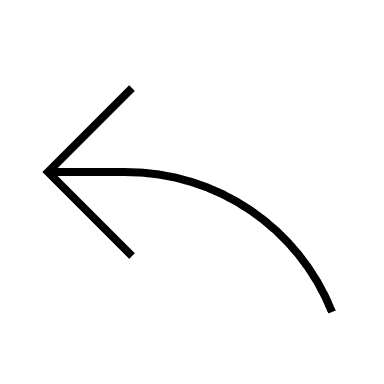 Starts with consonants
2- when we when we mention something for the first time
Repeated-2nd time
First time
Example
I live in a house. The house is quite old .
A & An
An  indefinite articles used before singular count  nouns      
 1- Used when we refer to the noun in a general sense, not a specific object,
      one of a number of the same objects) with vowels ( a ,e , I . o , u)
Singular , count noun
Singular , count noun
Example
Can I have an apple?
She is an English teacher.
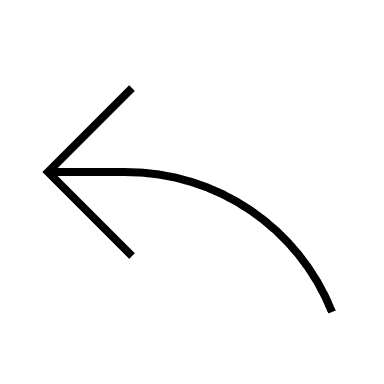 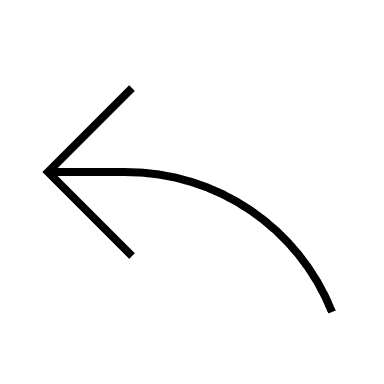 Starts with vowel
2- Used when we when we mention something for the first time
Repeated-2nd time
First time
Example
I eat an apple. The apple is delicious.
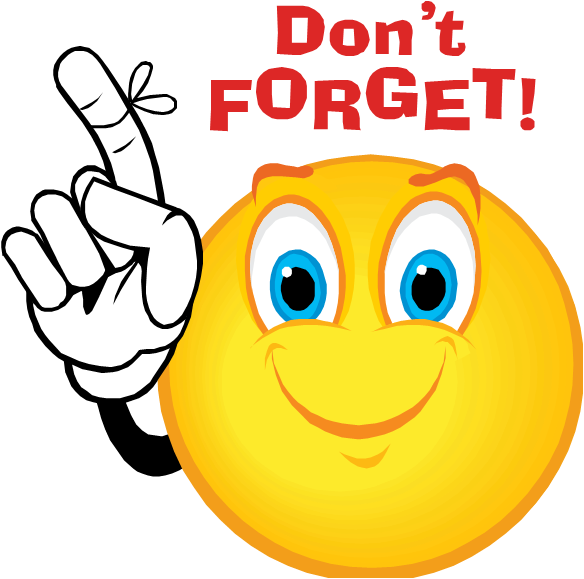 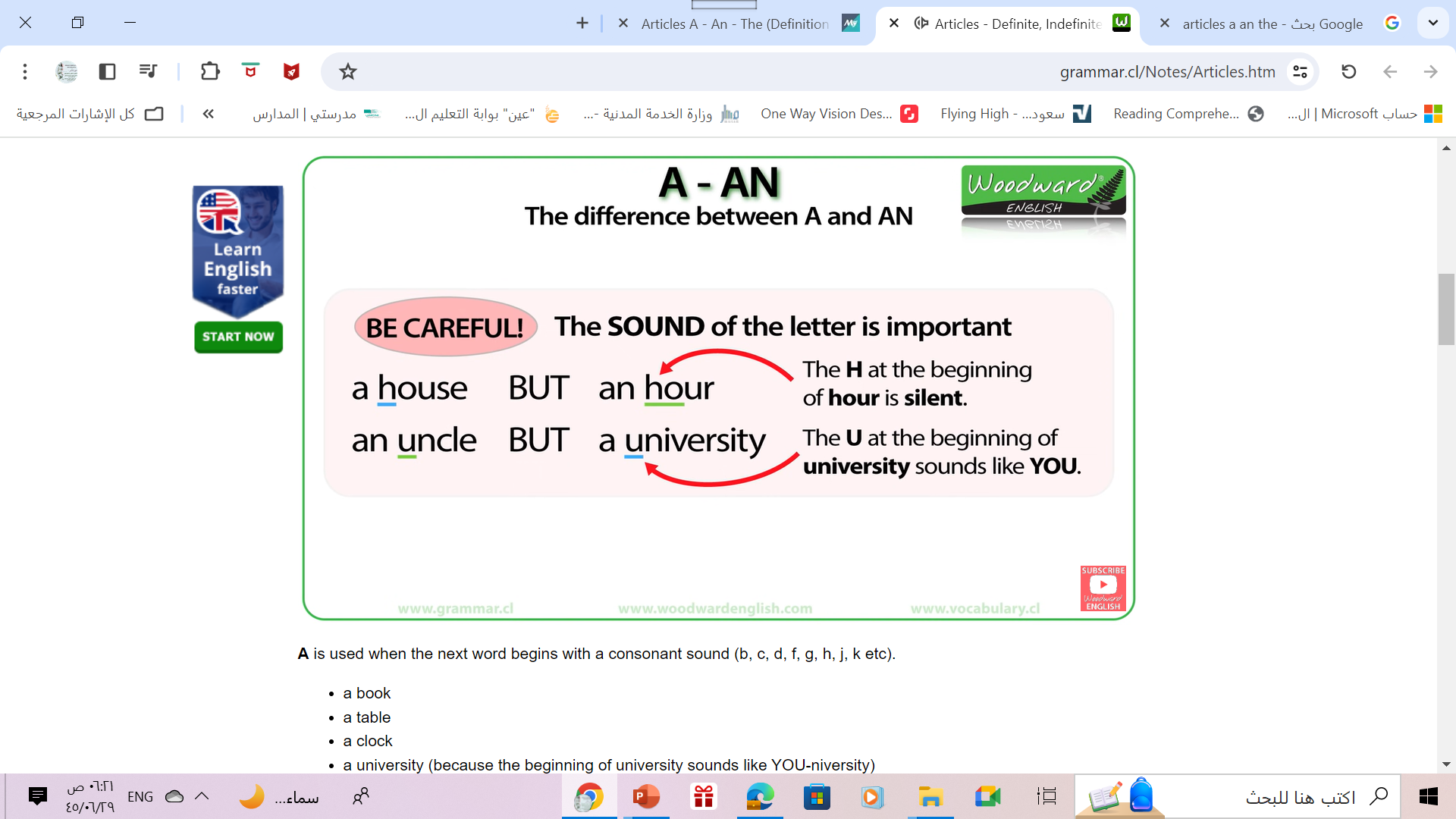 The
The  definite article used before singular and plural nouns.
Used for specific nouns , like a particular person or particular thing.
The moon looks beautiful tonight.
Where is the teacher ?
Example
Use The with superlative and comparative adjectives and adverbs
PEPSI is the most popular drink in the world
Example
Use the to refer to inventions.
Example
Thomas Edison invented the light Bulb
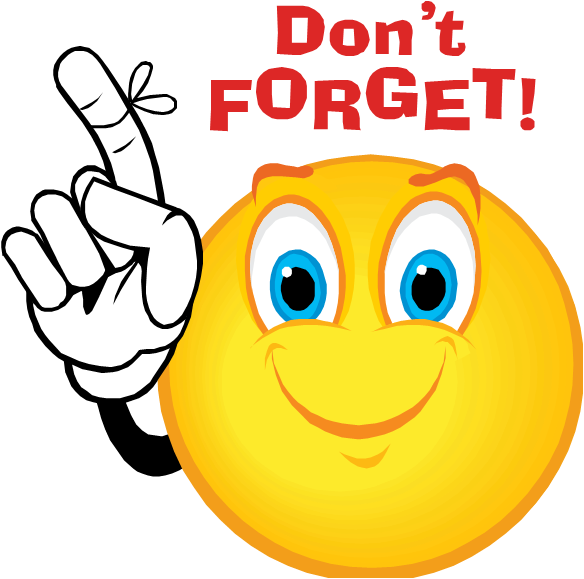 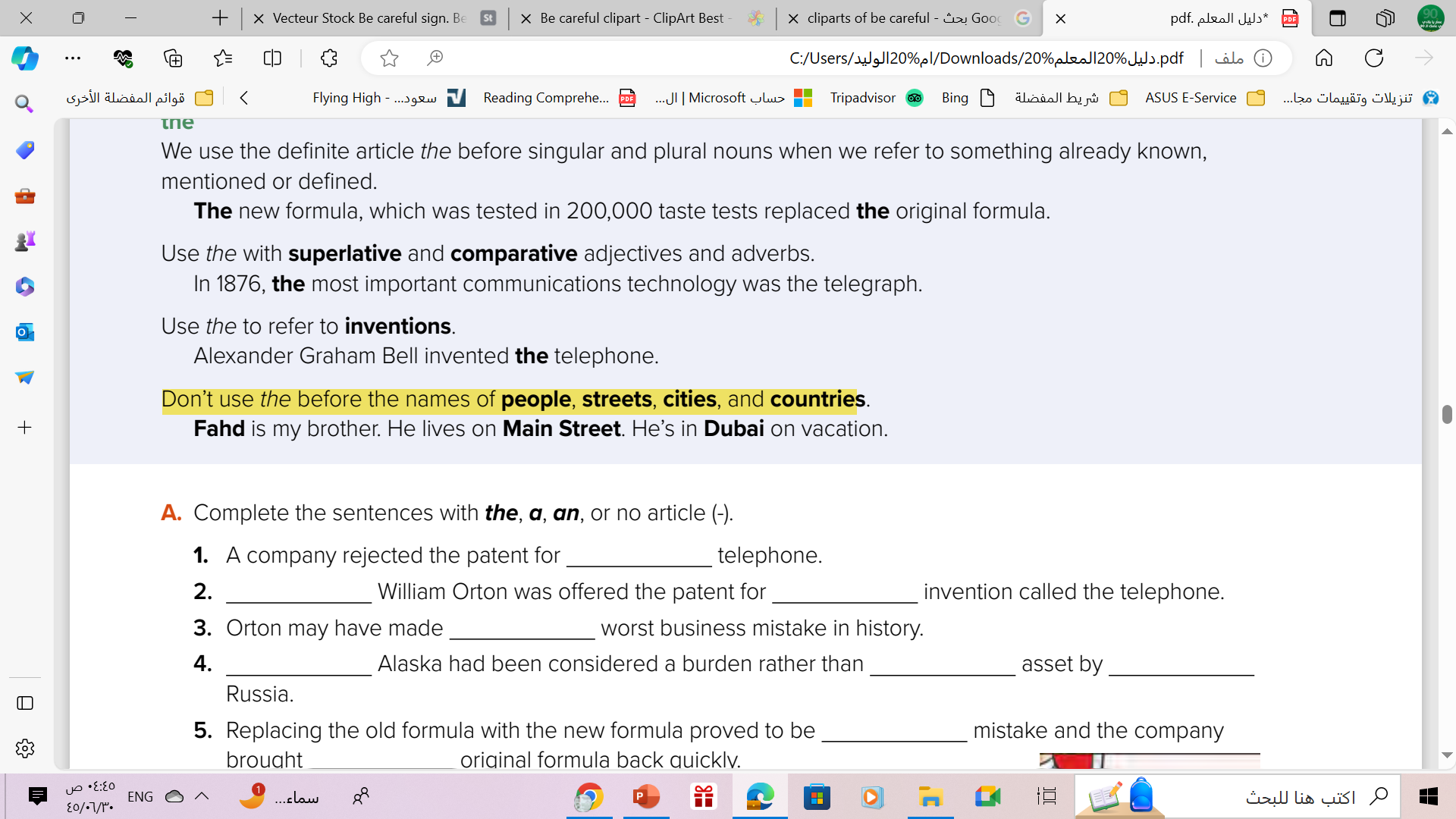 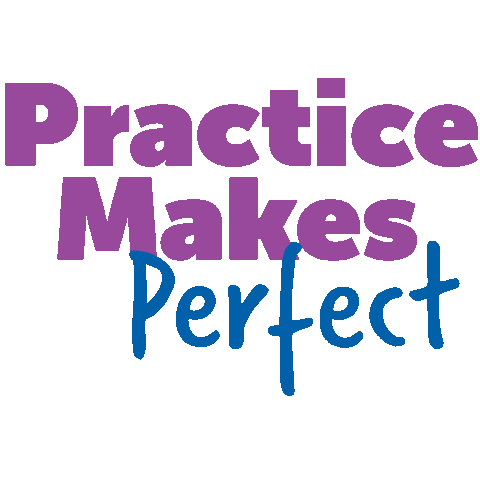 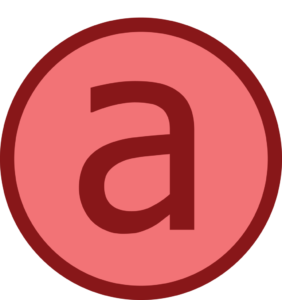 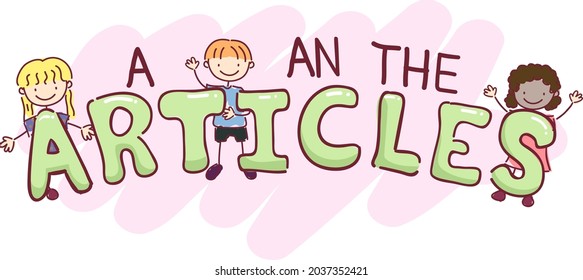 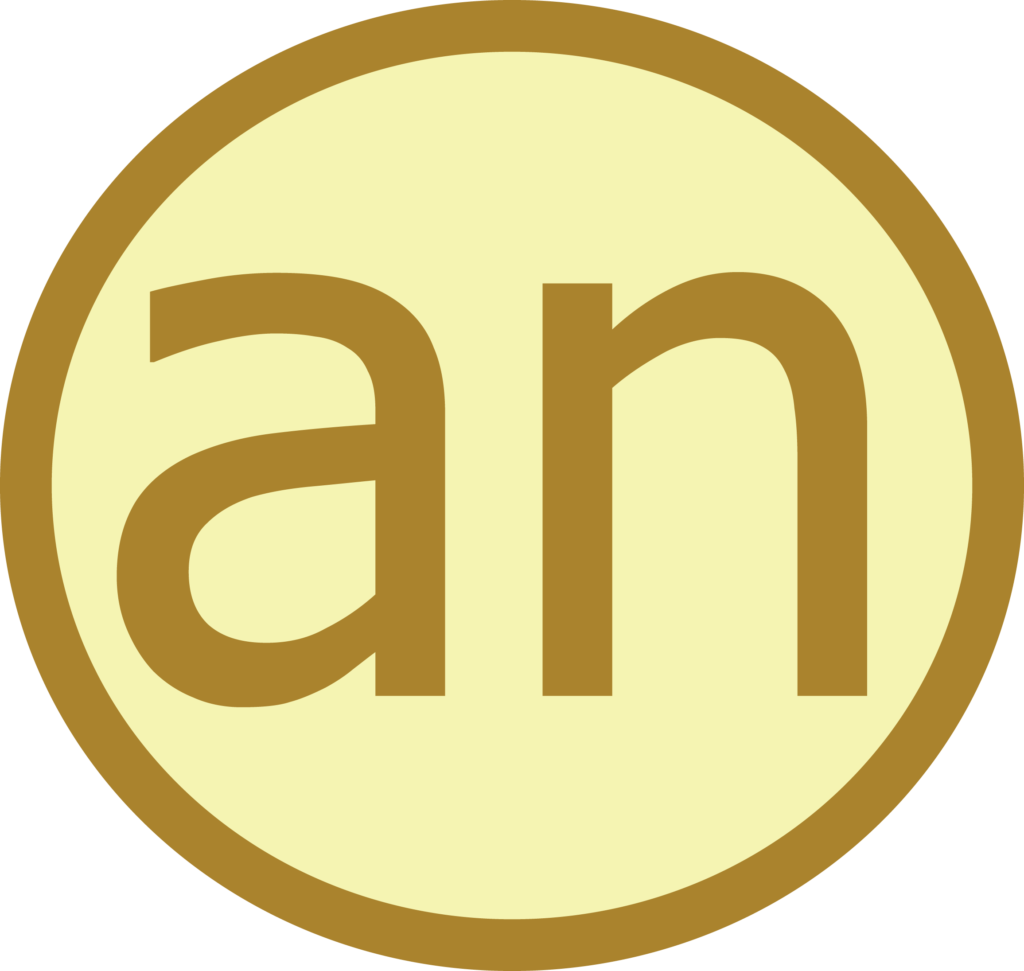 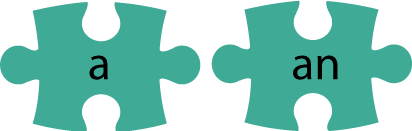 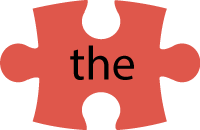 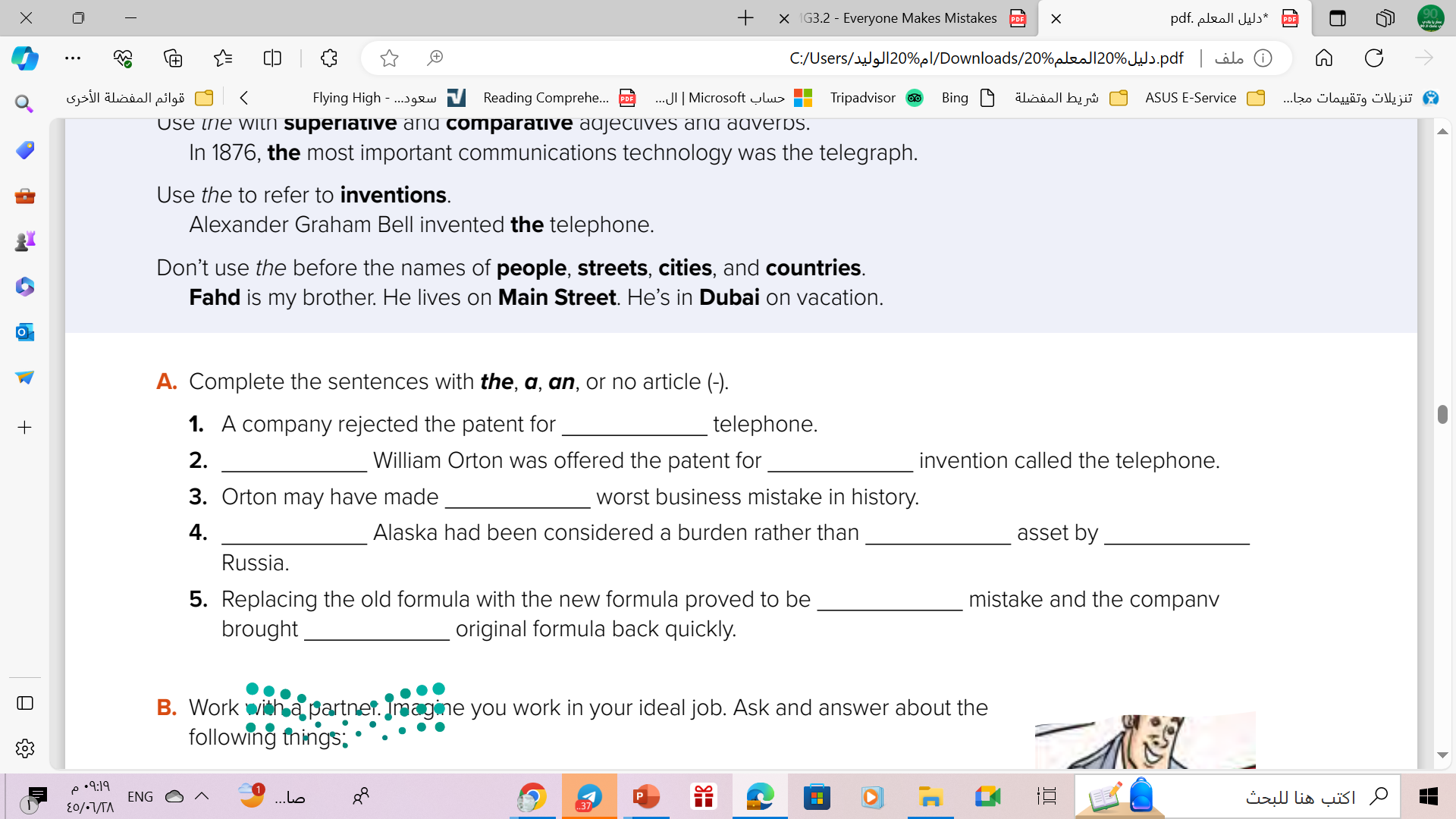 the
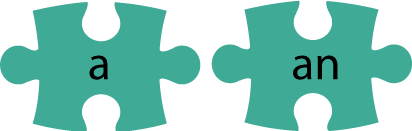 __
an
the
__
__
an
a
the
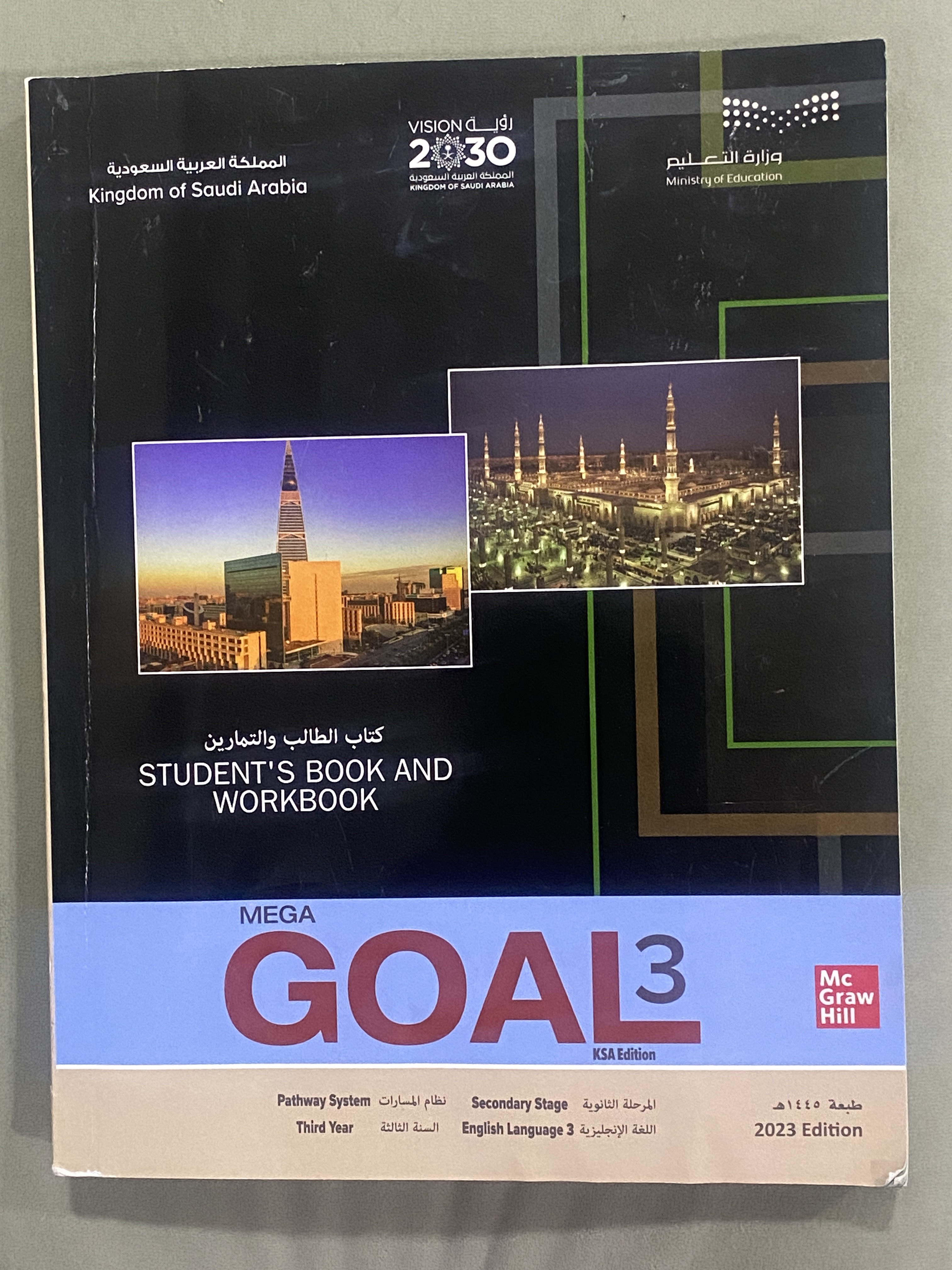 Open
Your student’s book , 
p.( 107)
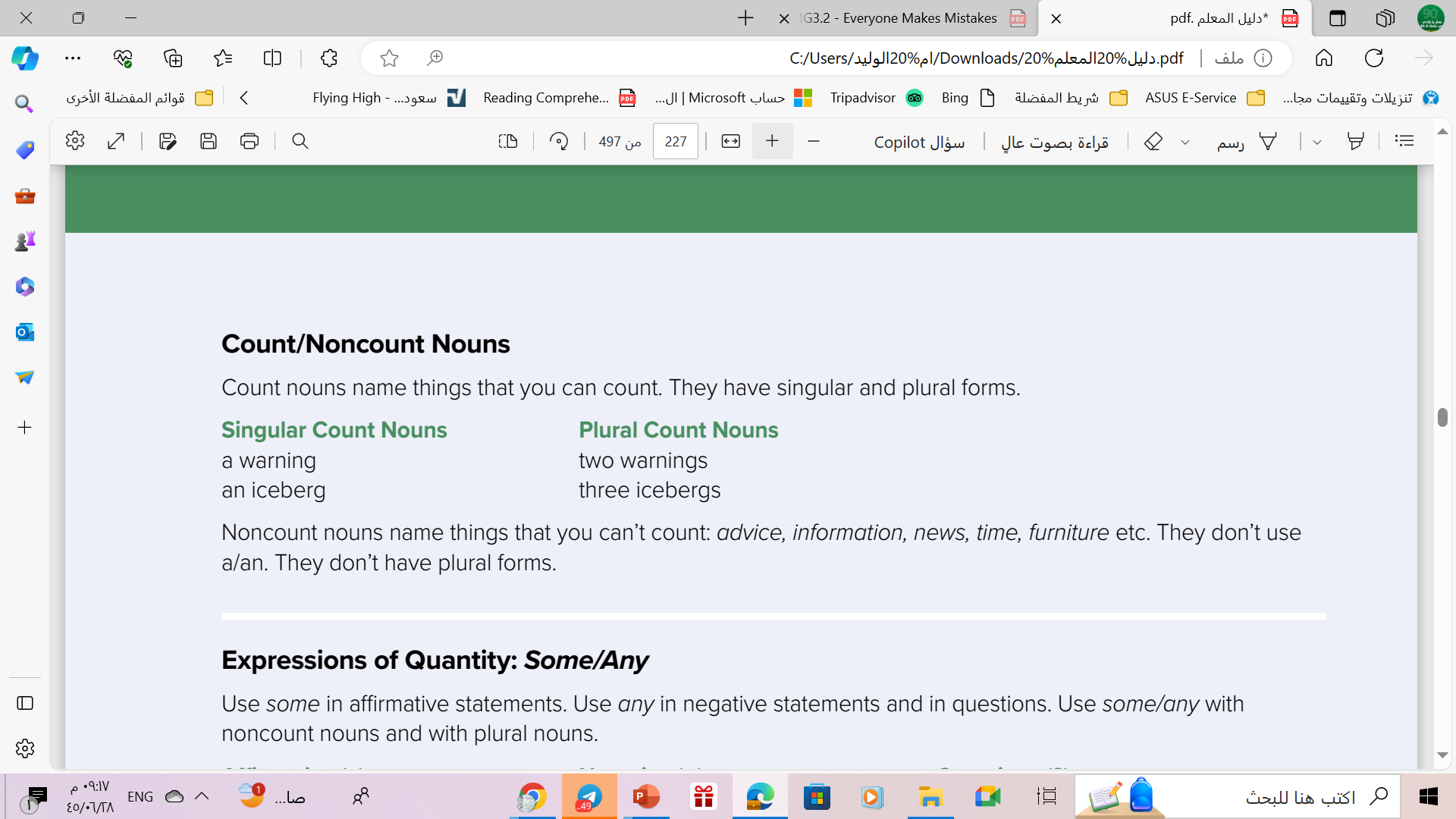 uncountable
Example
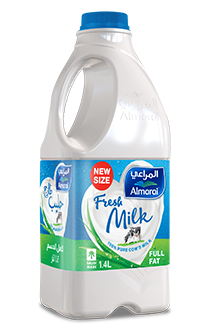 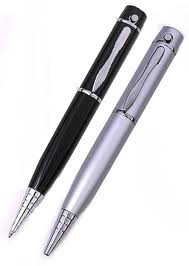 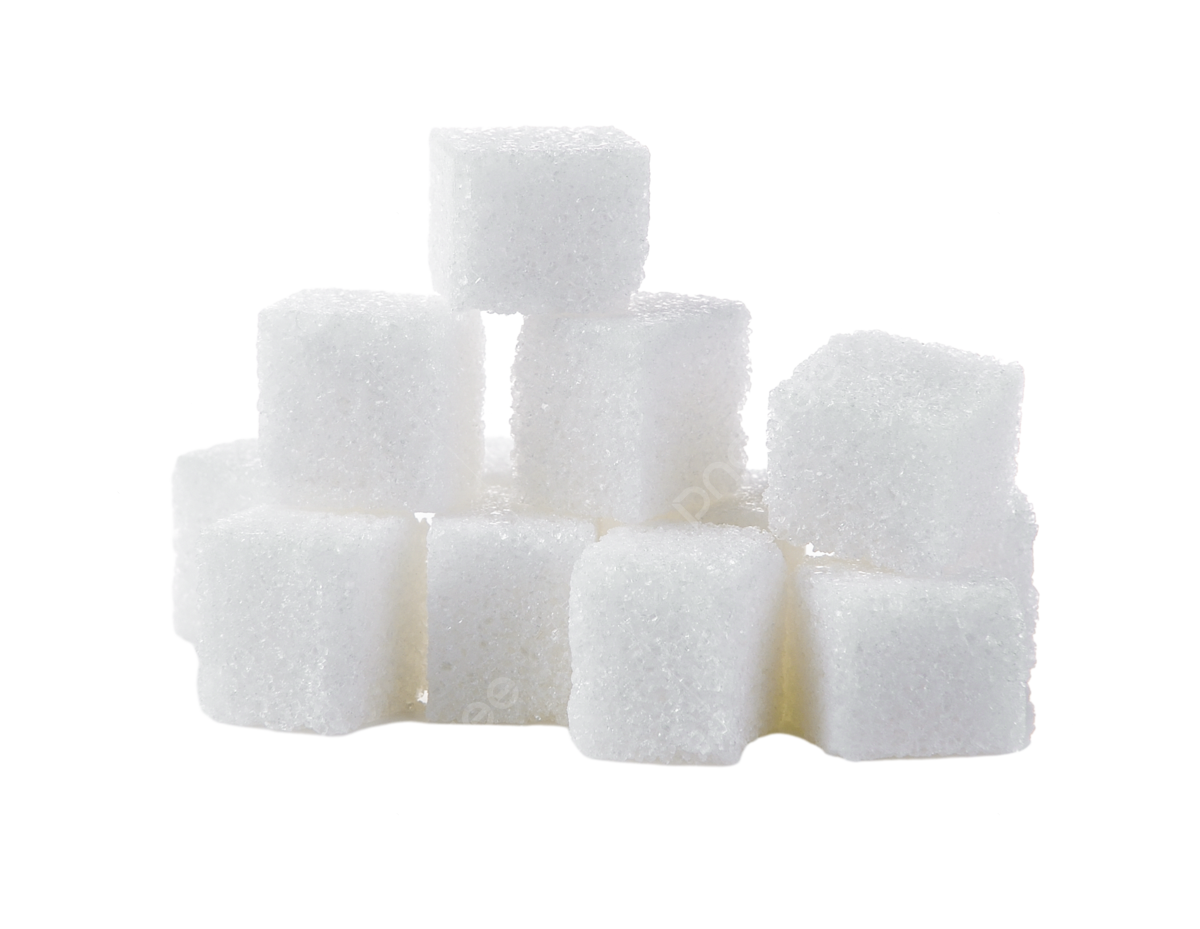 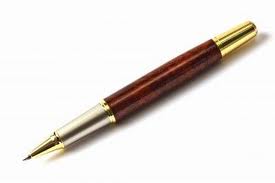 noncount
countable
Two pens
One pen
milk
sugar
plural
singular
singular
singular
Countabe or uncountable
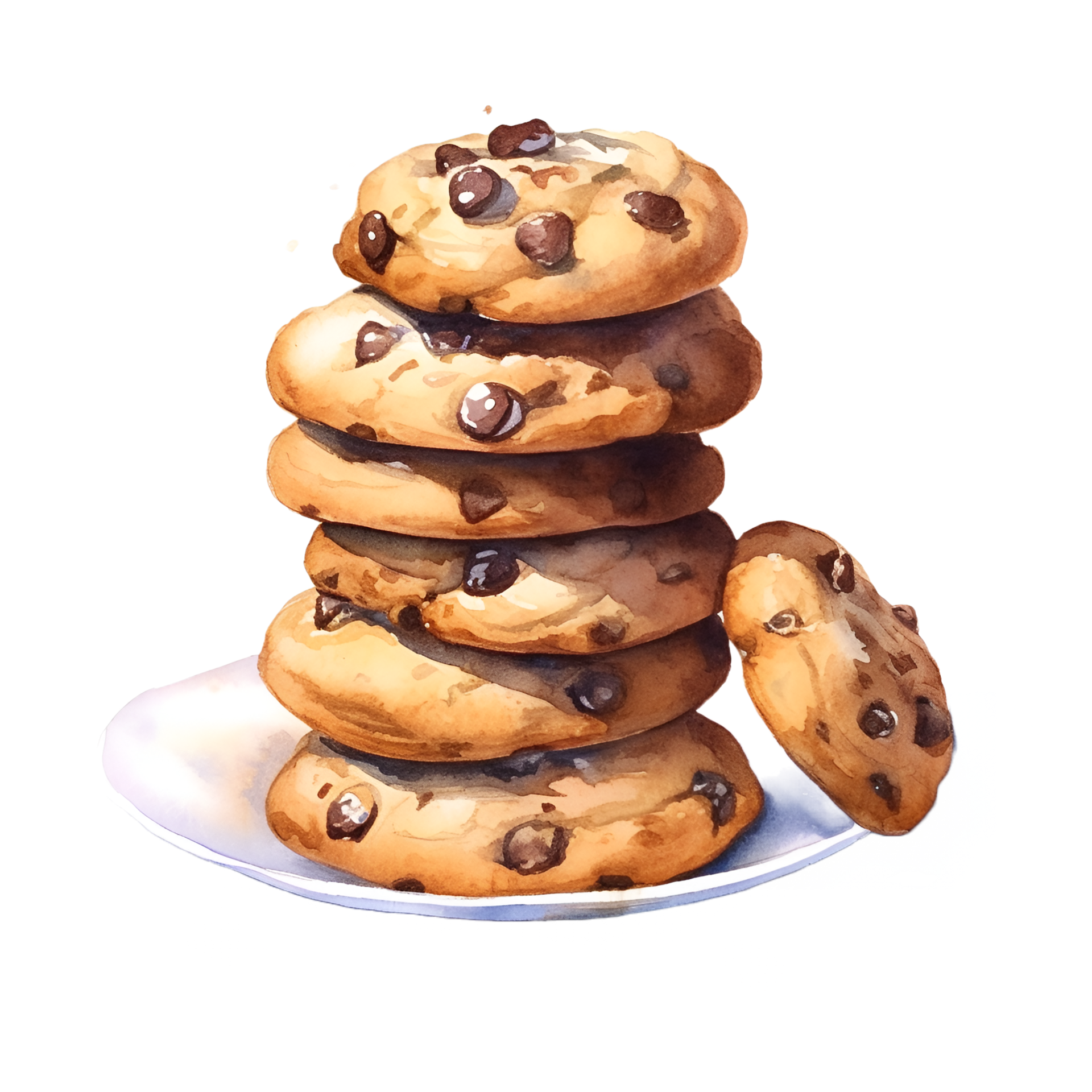 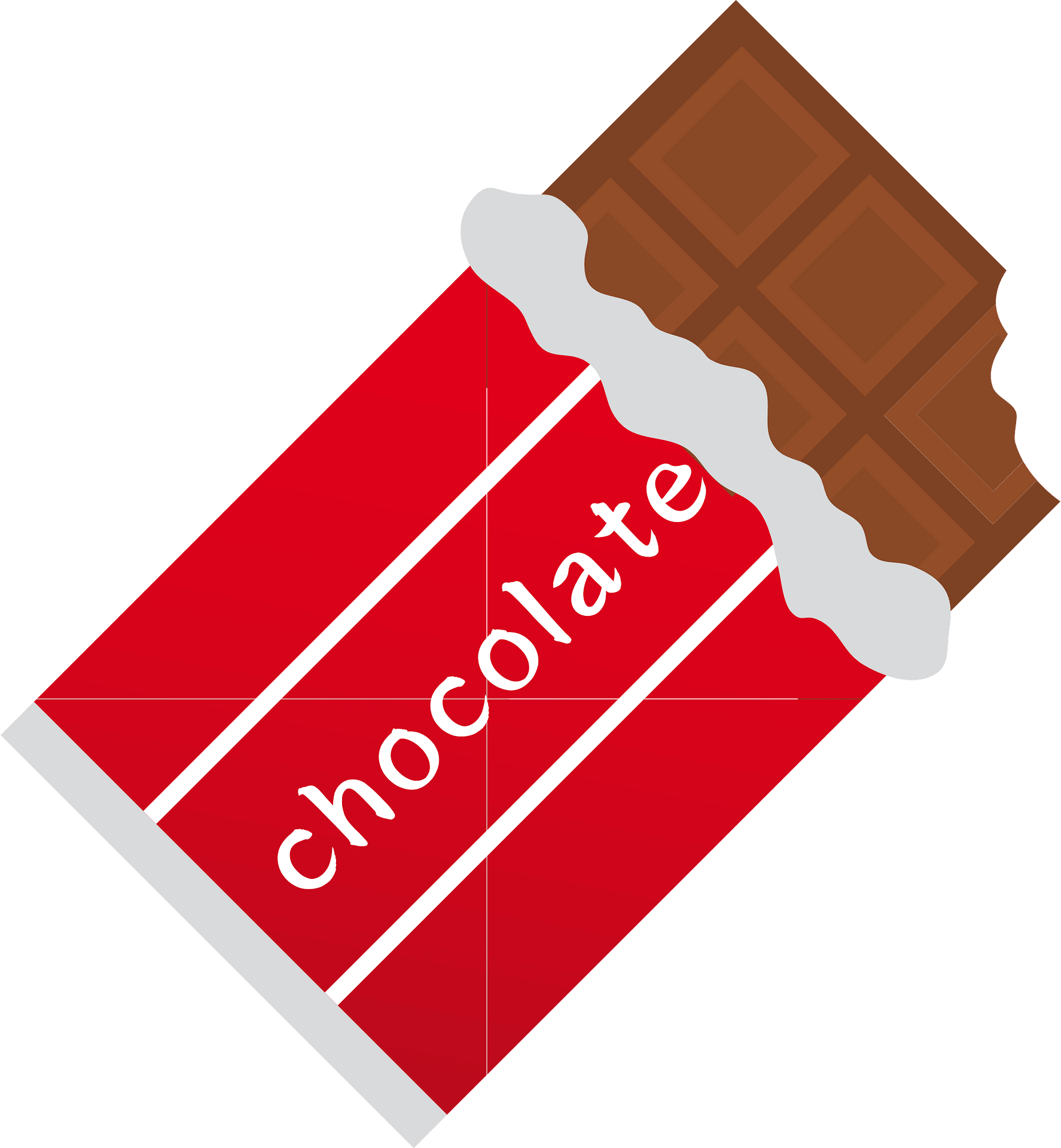 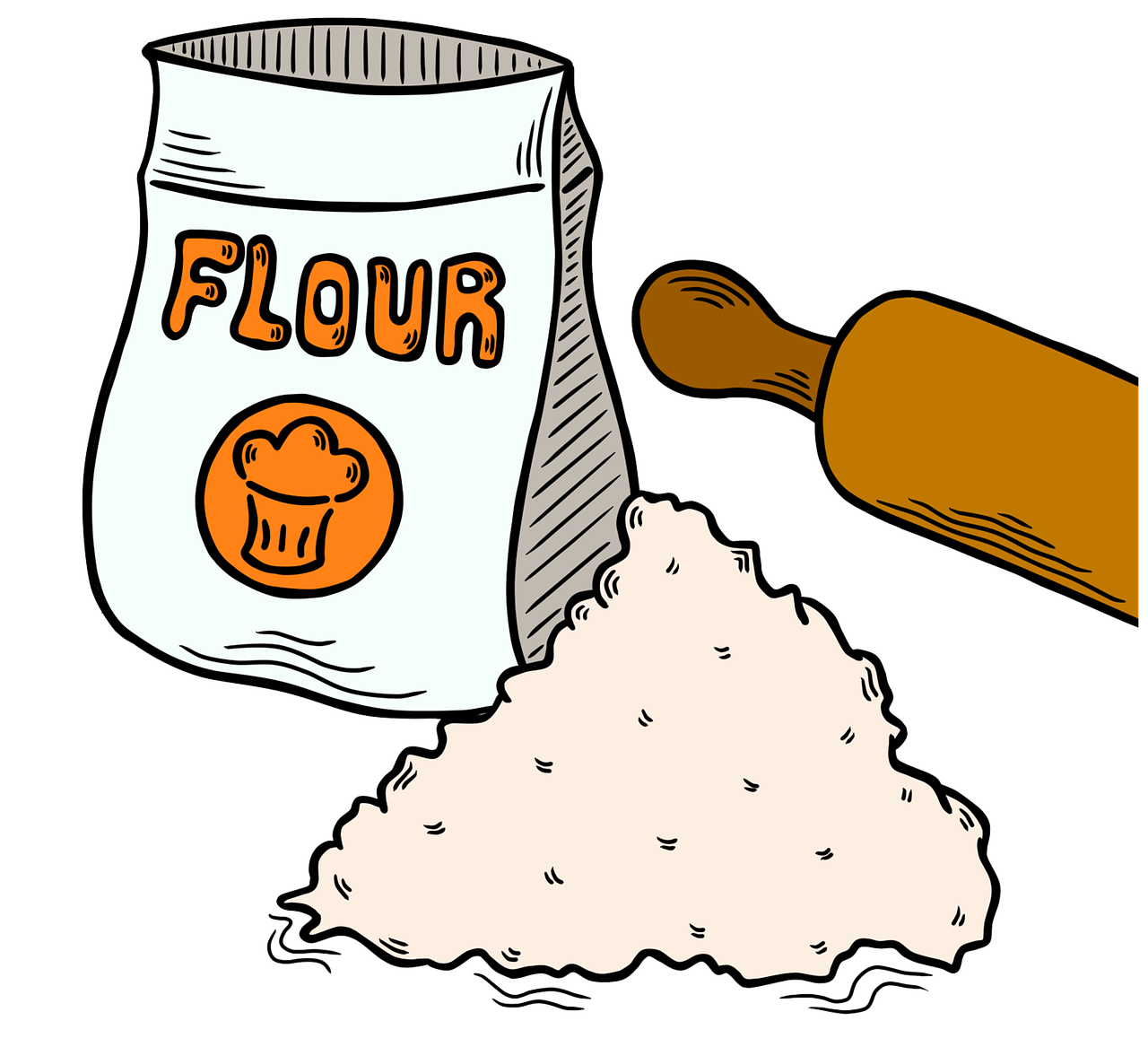 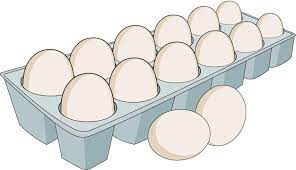 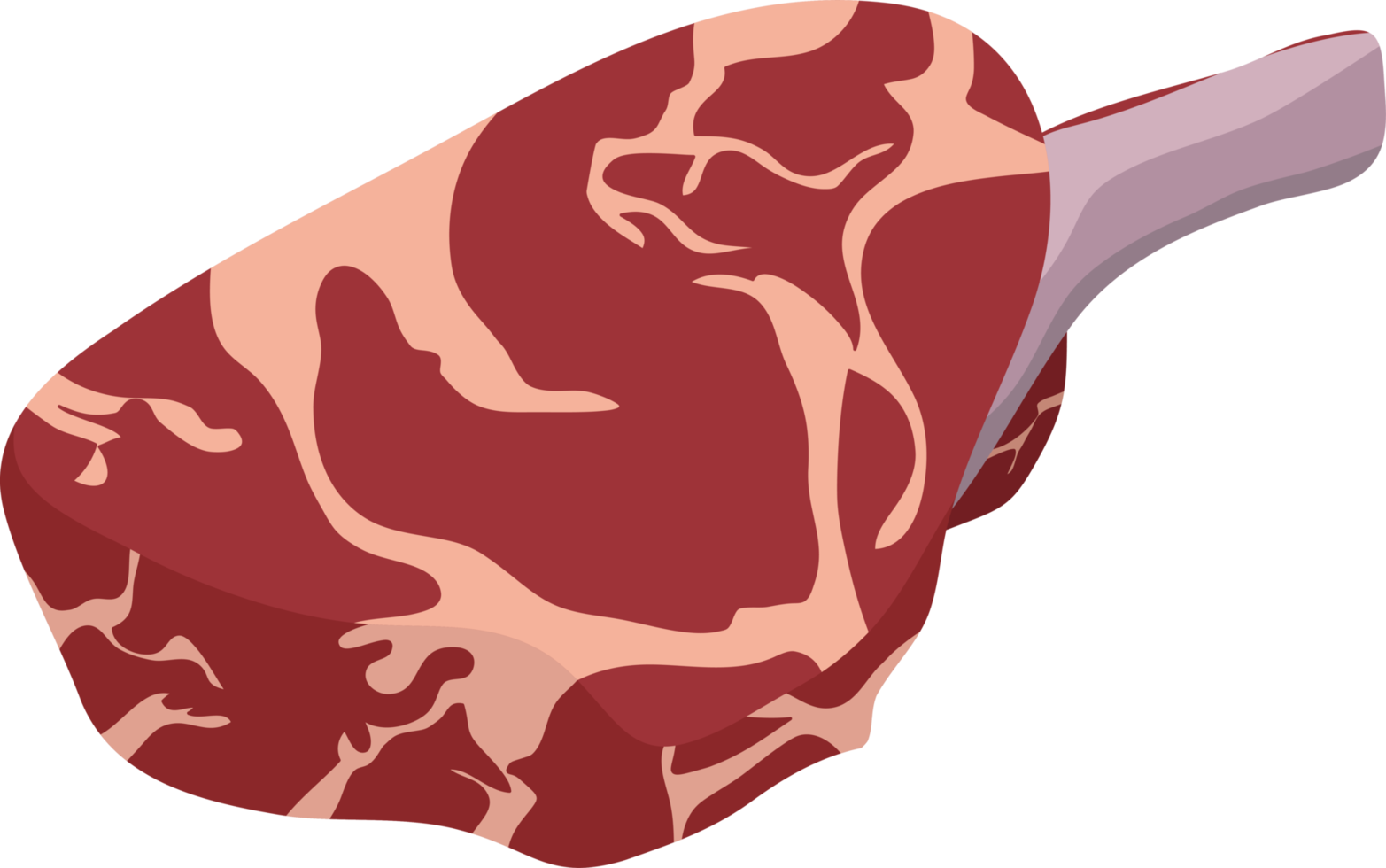 countable
uncountable
uncountable
countable
uncountable
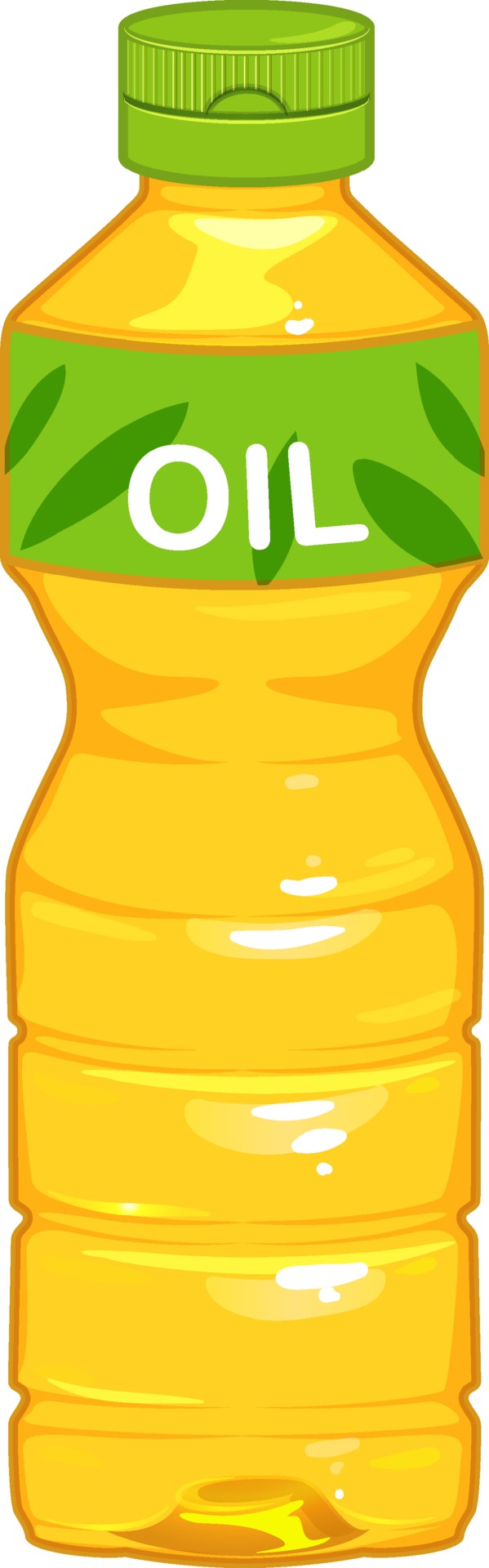 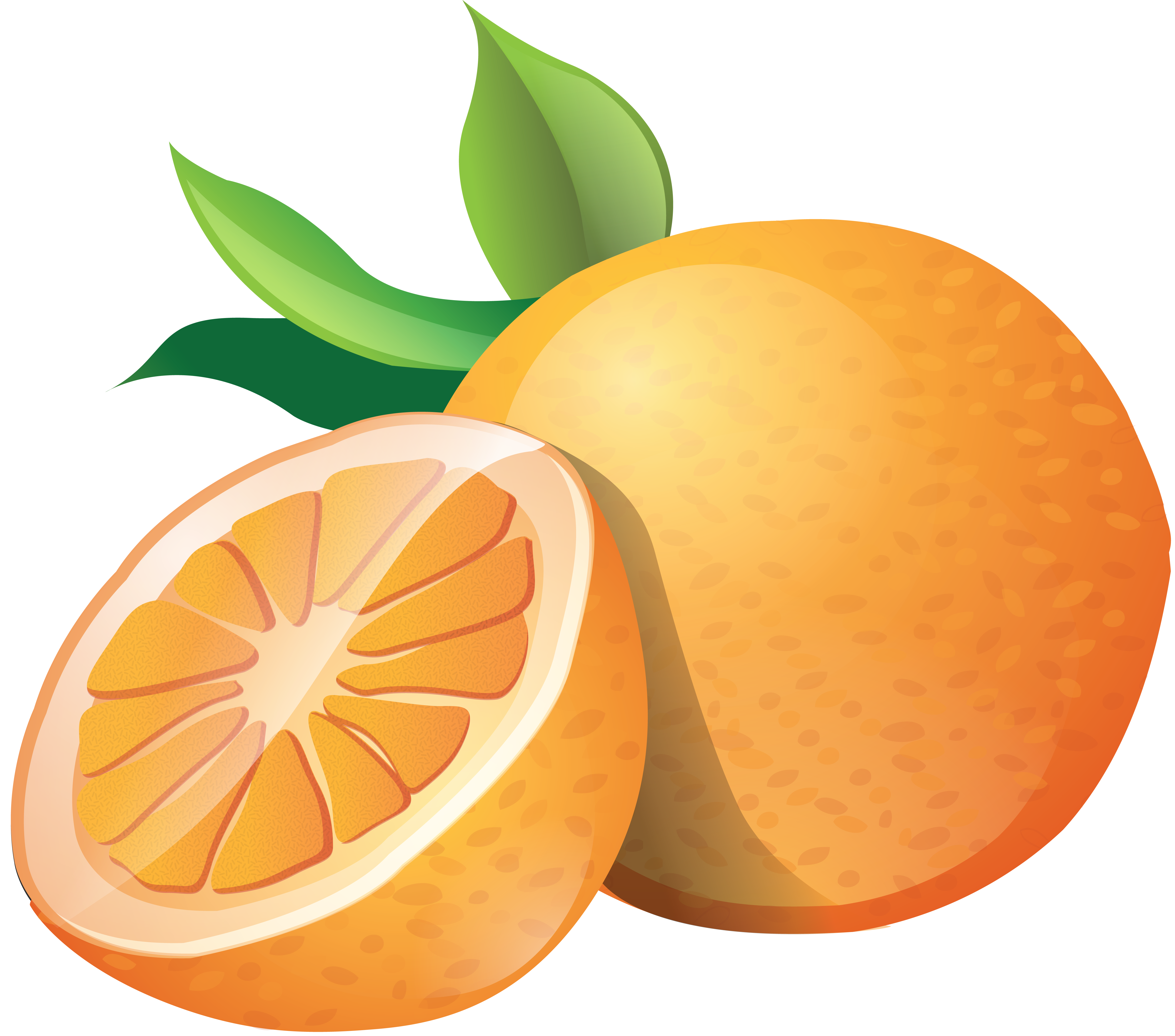 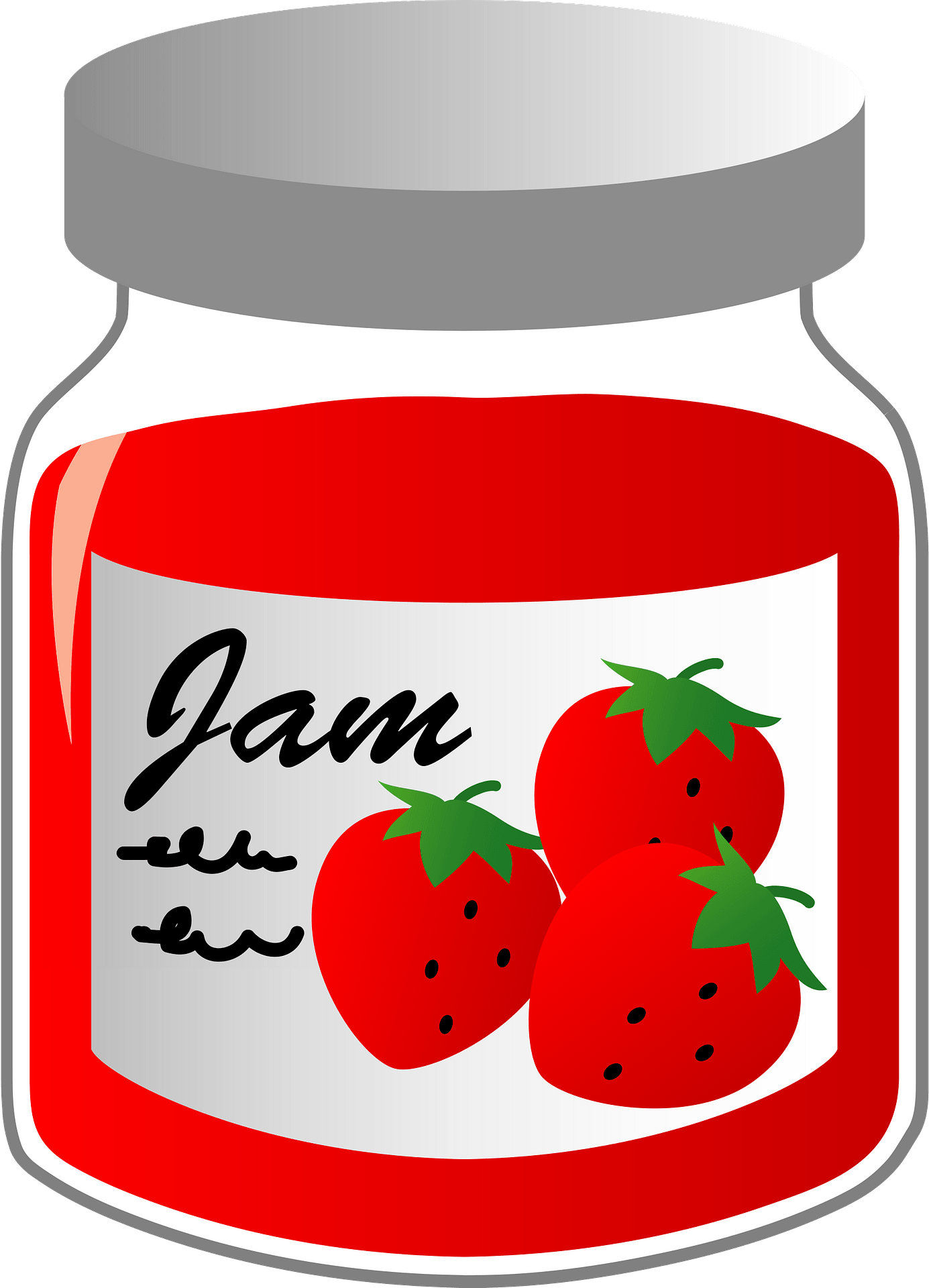 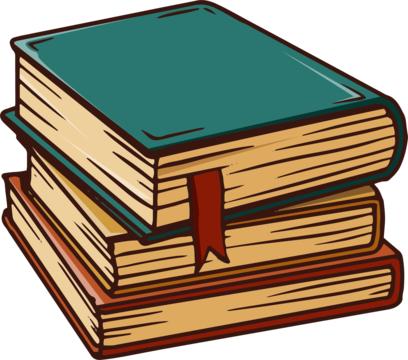 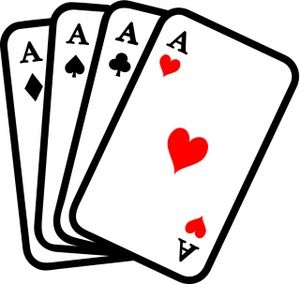 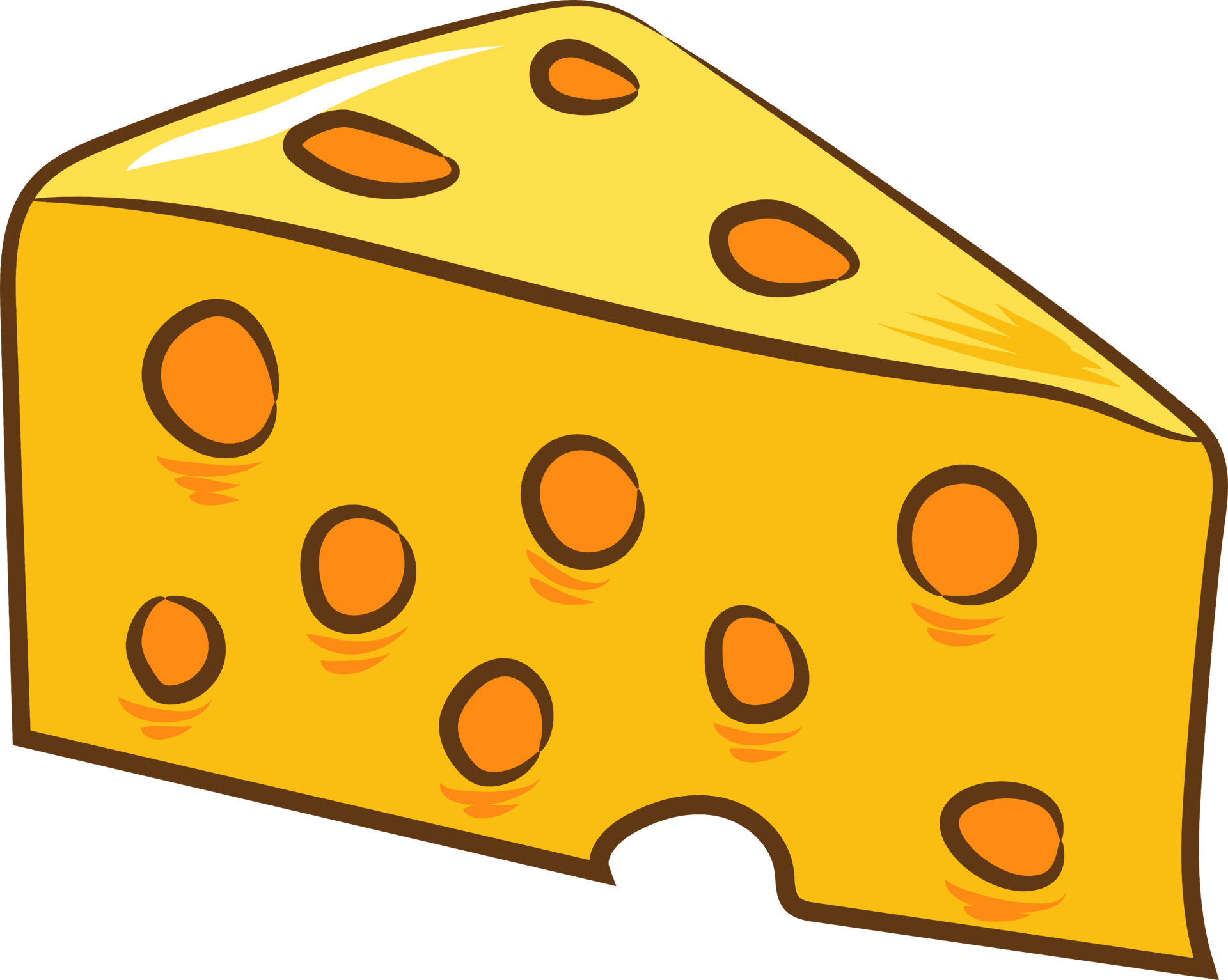 uncountable
countable
countable
uncountable
uncountable
countable
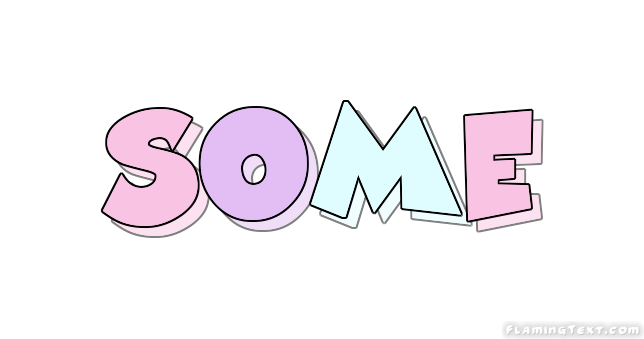 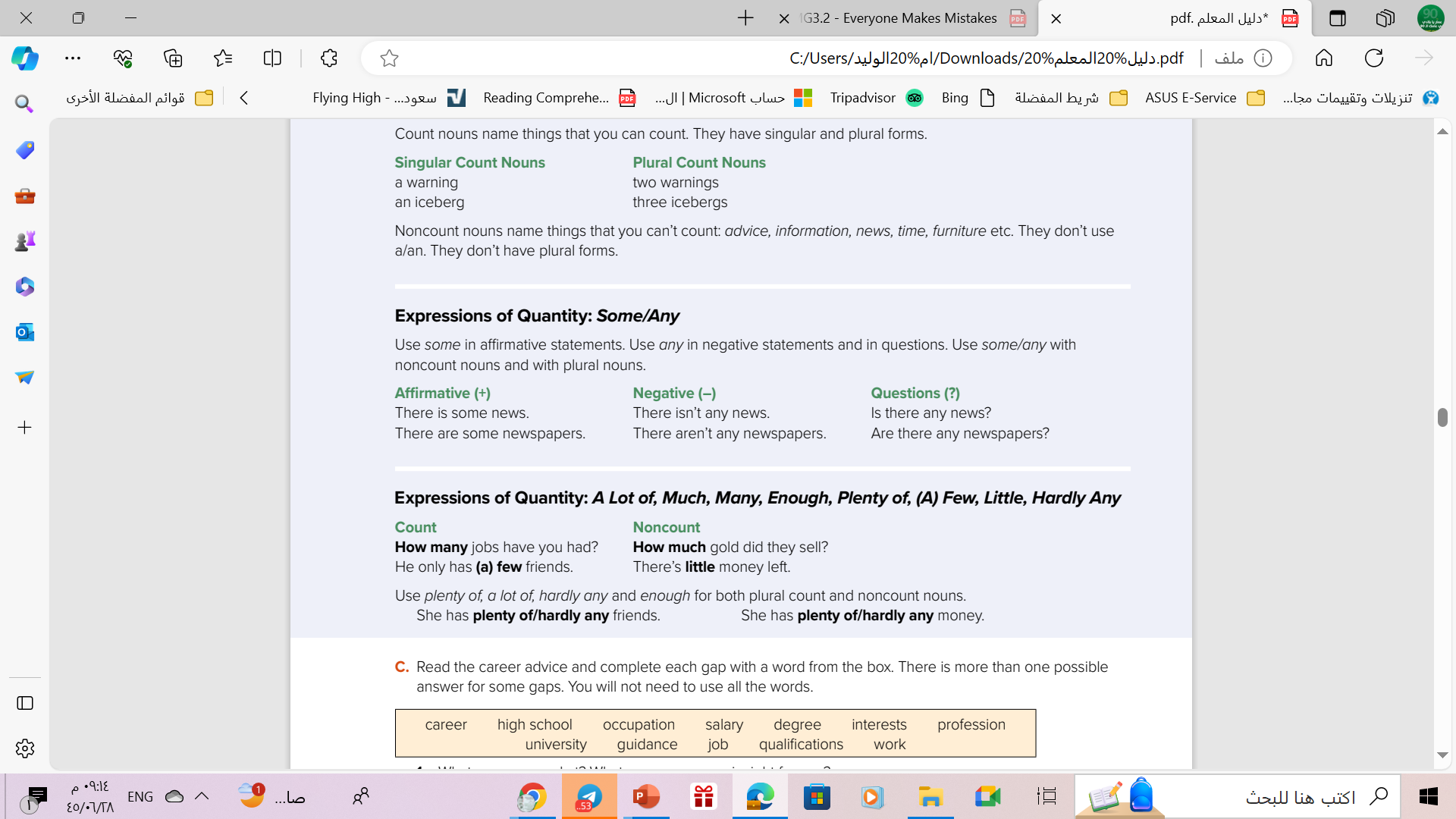 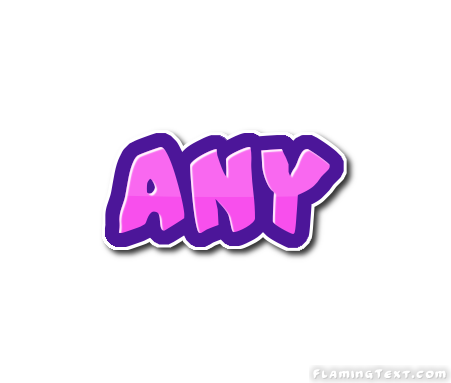 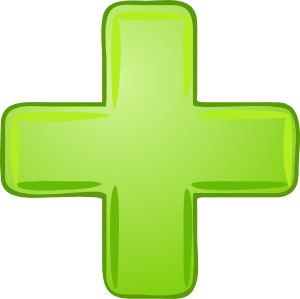 some
Used in affirmative statements.
Used with plural countable nouns and uncountable nouns.
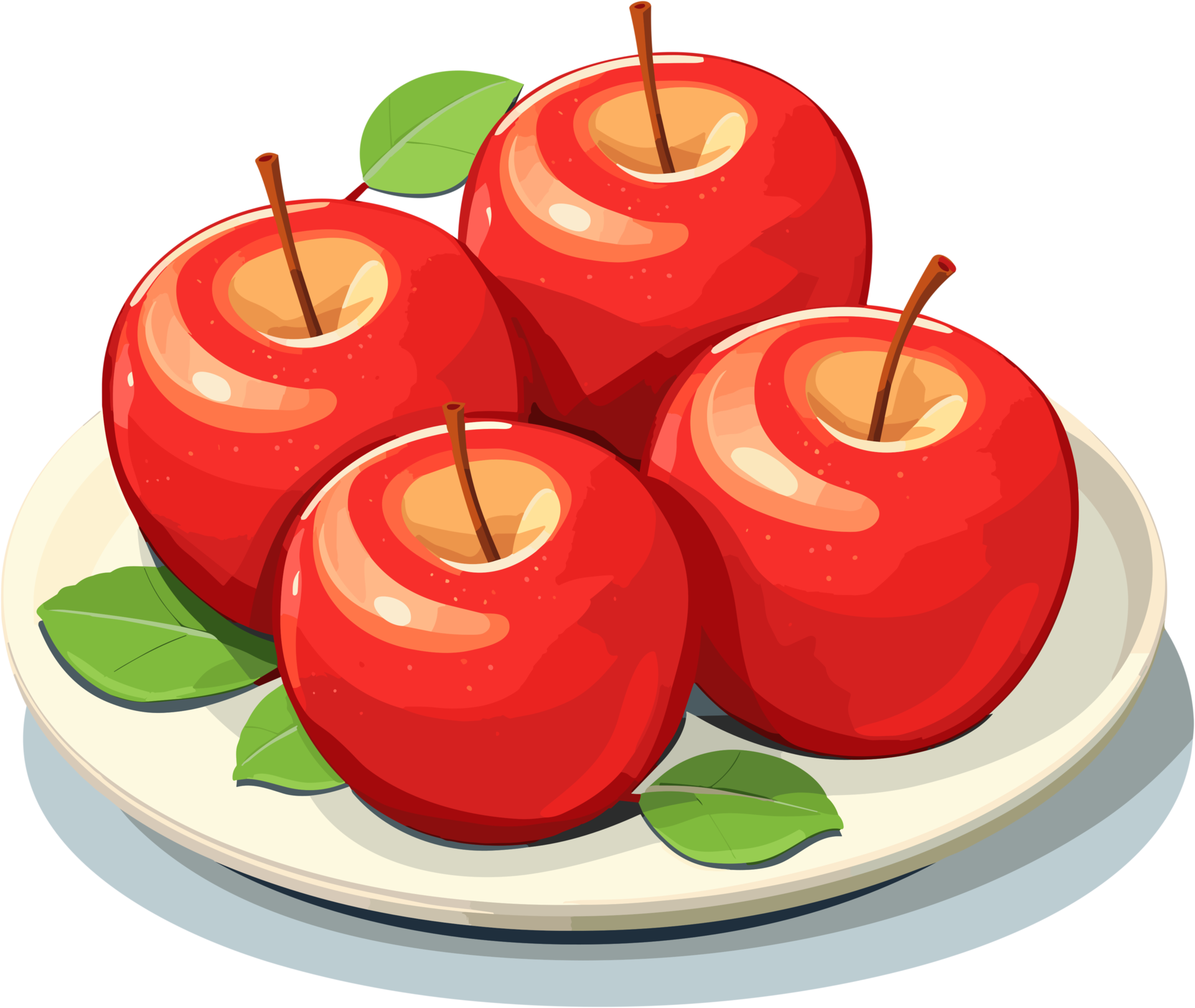 Example
countable
There are some apples on the table .
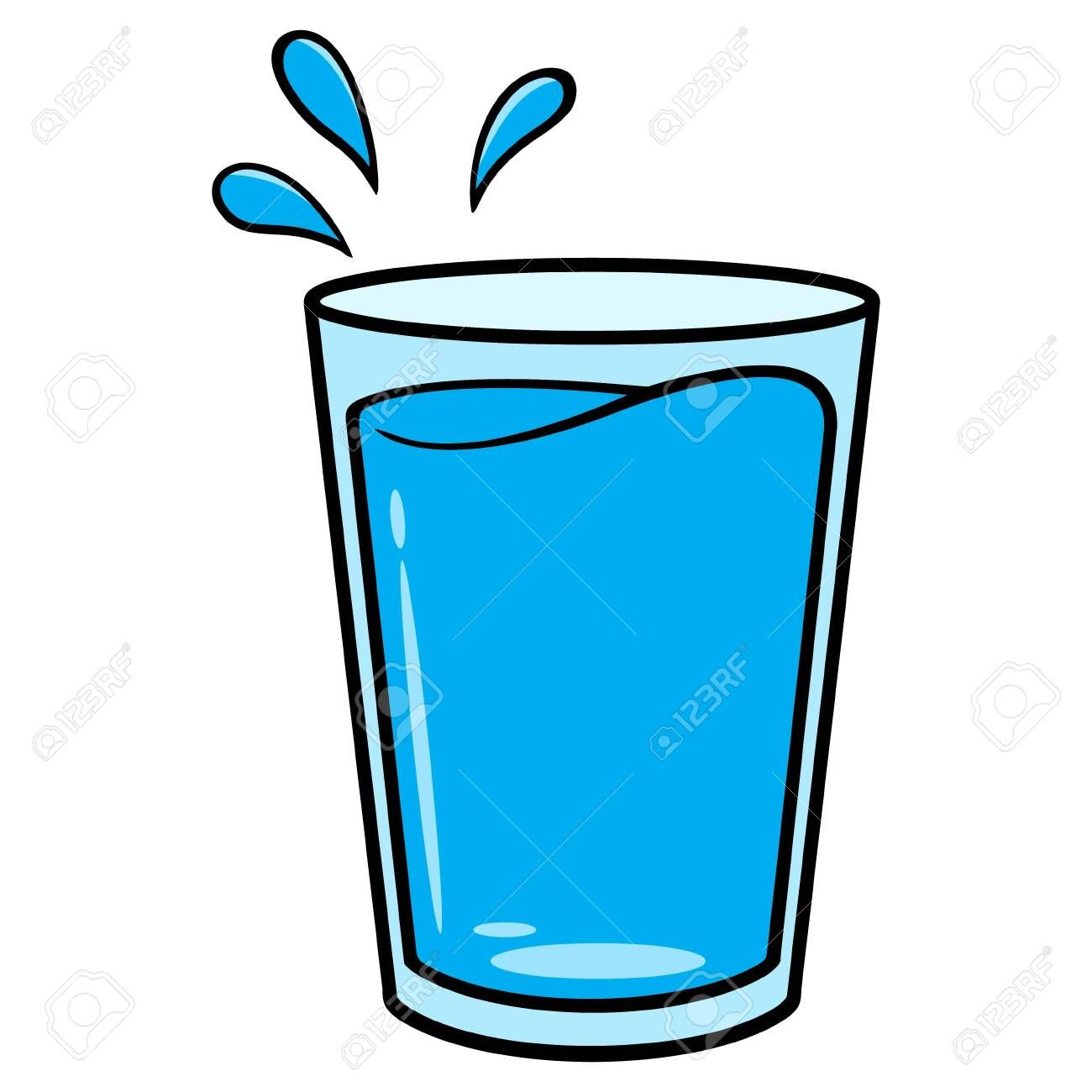 uncountable
There is some water in the glass.
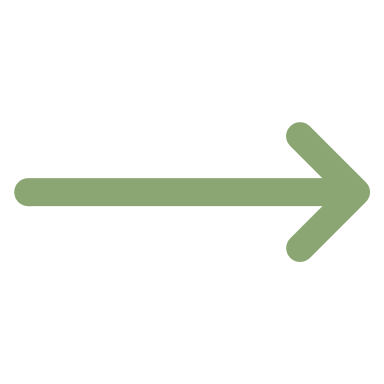 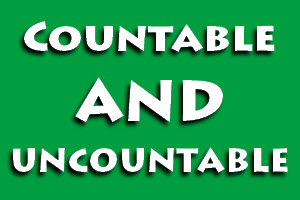 any
Used in negative statements and in questions .
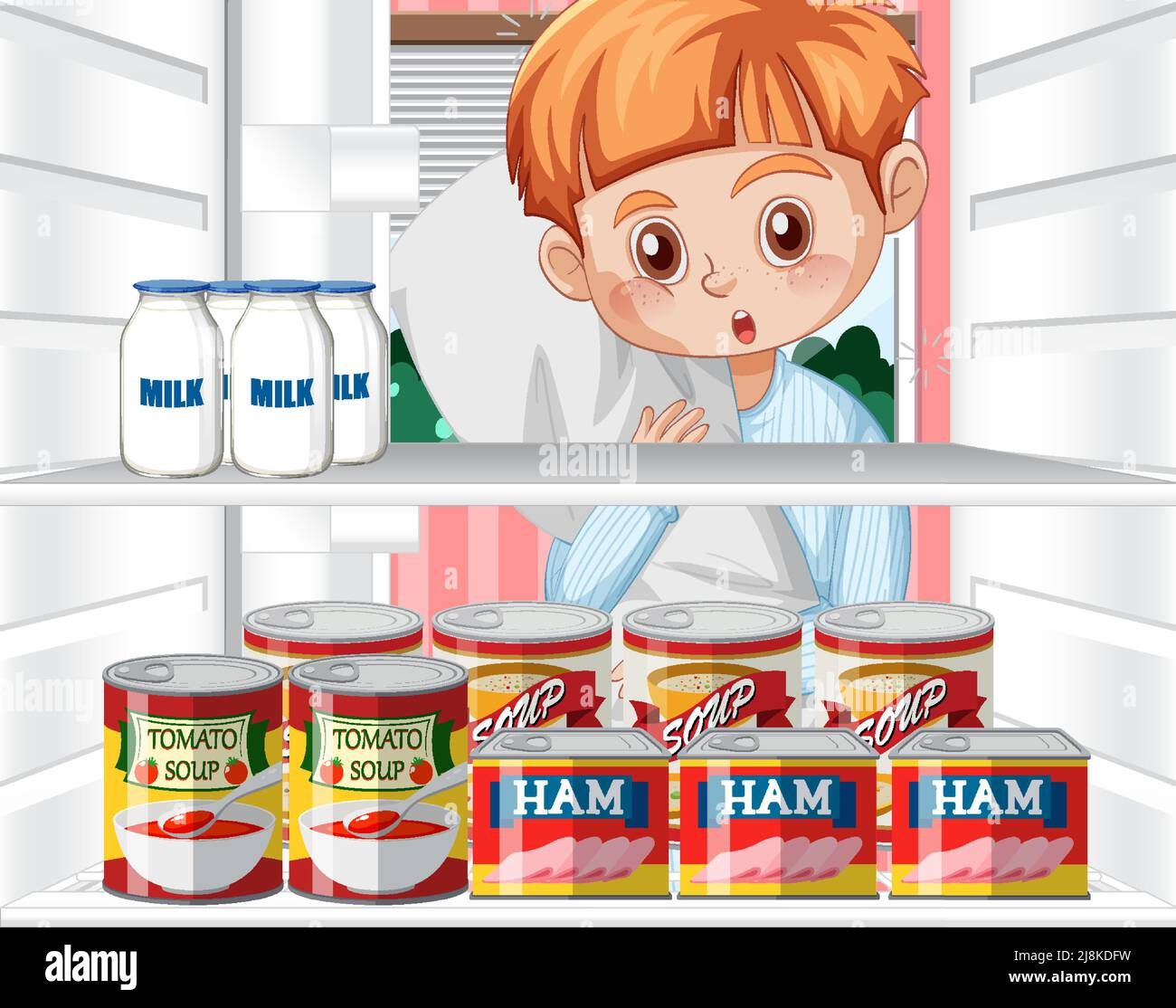 uncountable
Example
Is there any milk in the fridge ?
A question
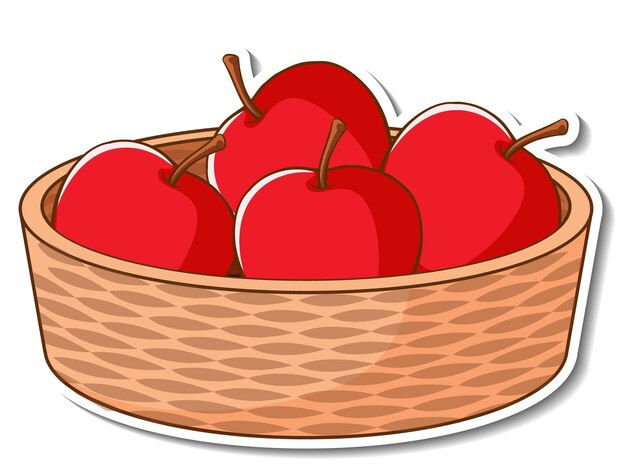 countable
Are there any apples in the basket ?
A question
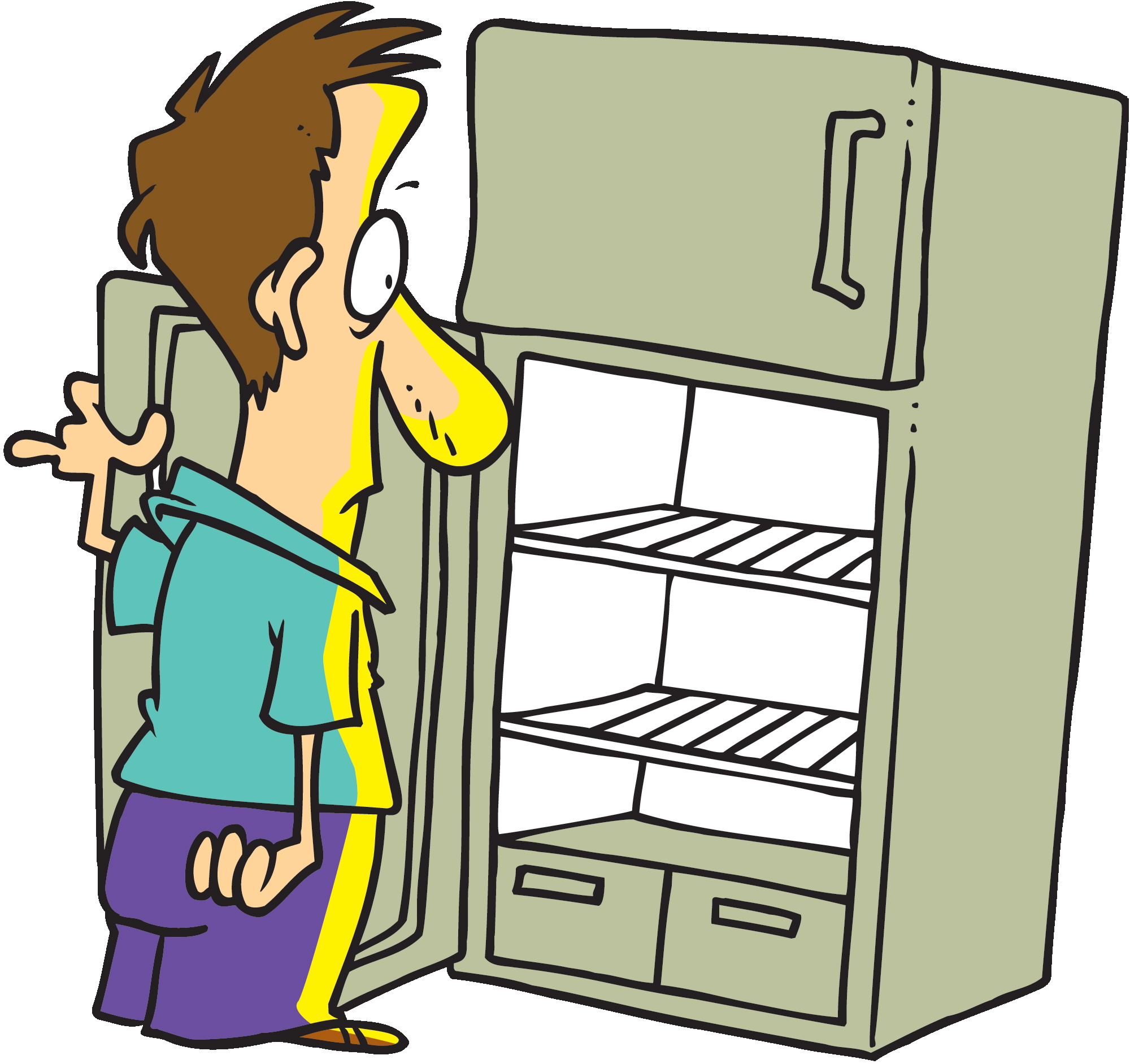 uncountable
negative
There isn’t any milk in the fridge.
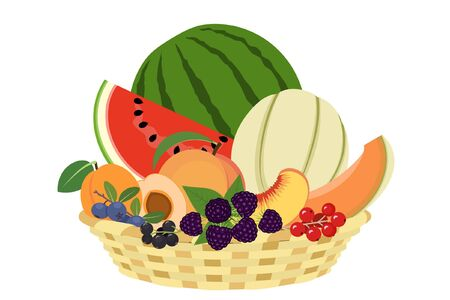 countable
negative
There  aren’t any apples in the basket.
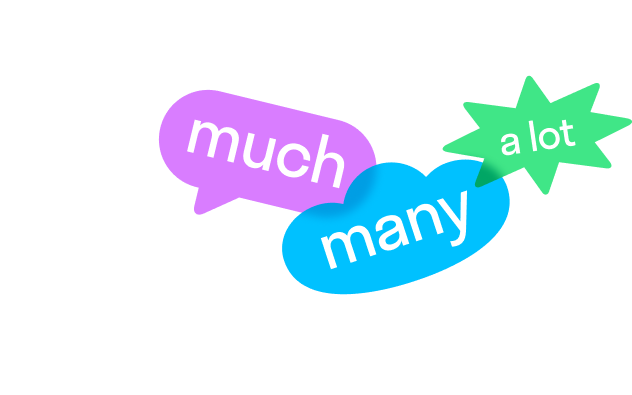 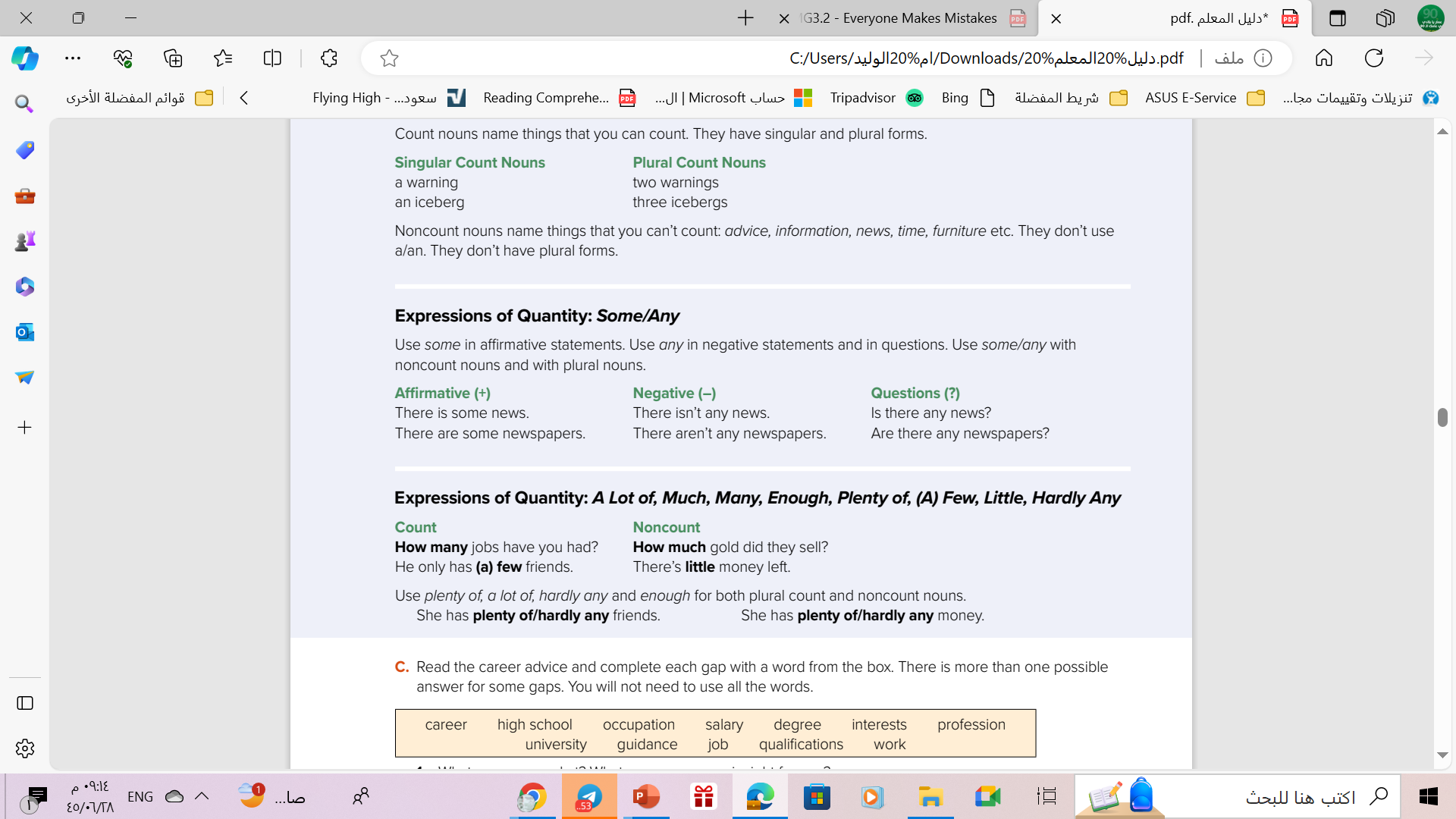 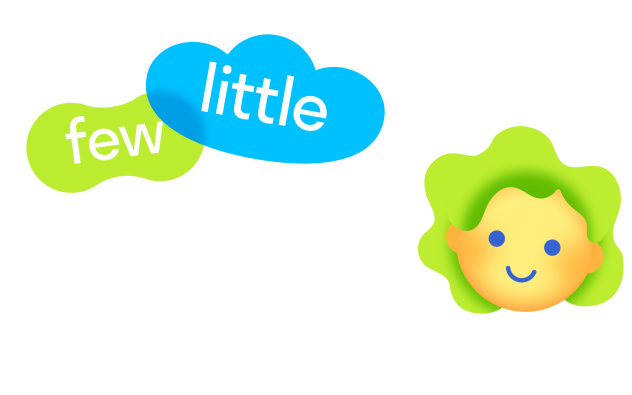 Many vs Much
Many used  with countable nouns.
Much used  with uncountable nouns.
But
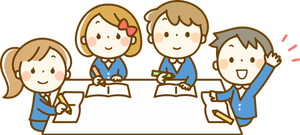 countable
Example
There are many students in the class.
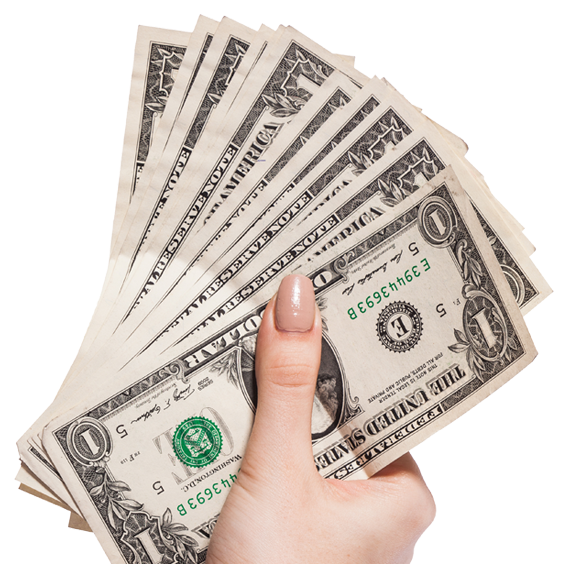 uncountable
I don’t have much money .
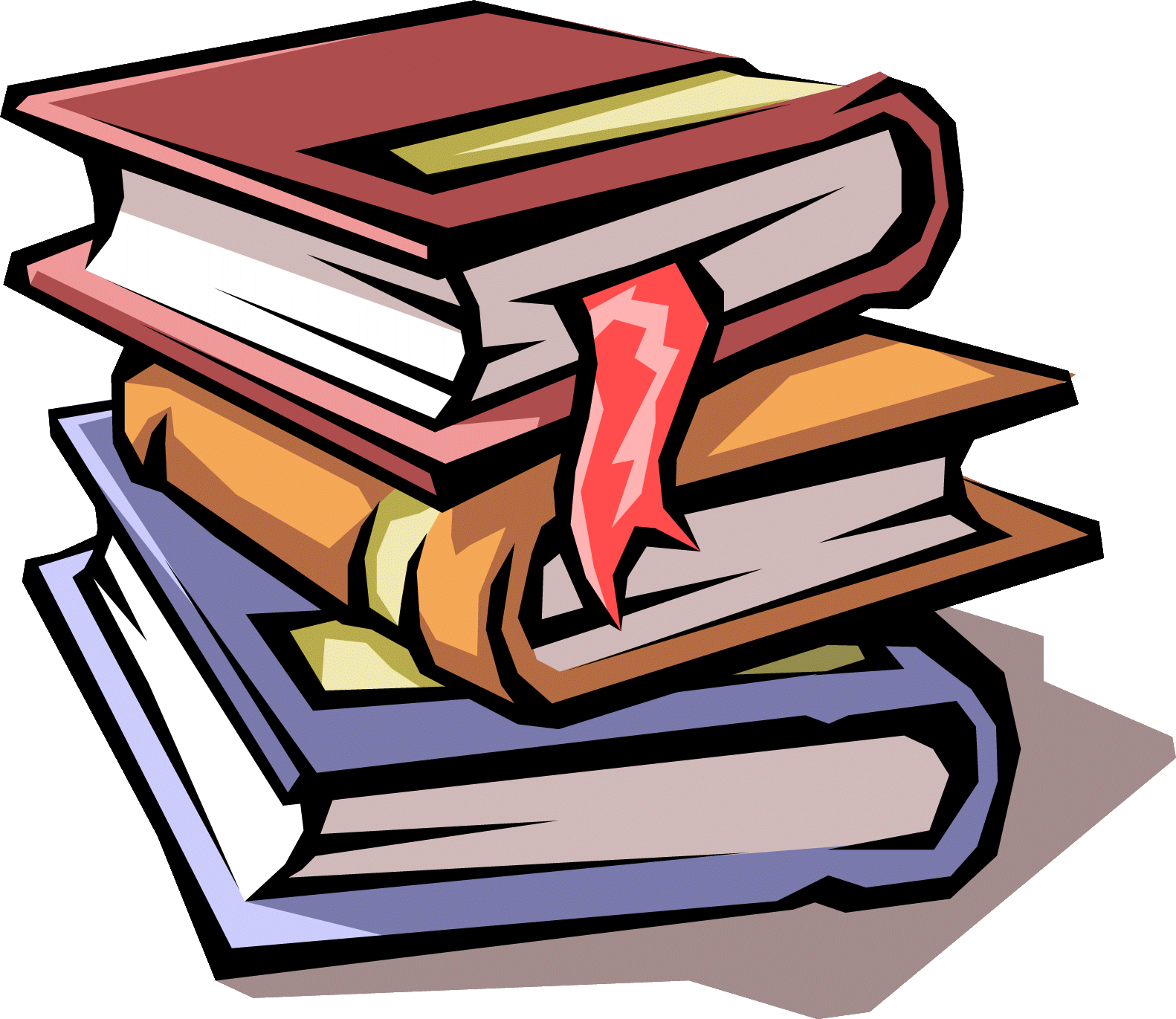 countable
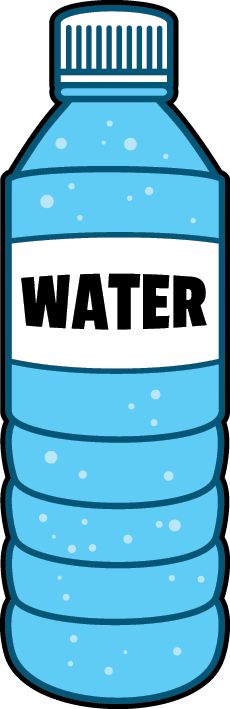 How Many books are in the library ?
uncountable
How much water do you drink a day?
Few vs Little
A few with plural countable nouns.
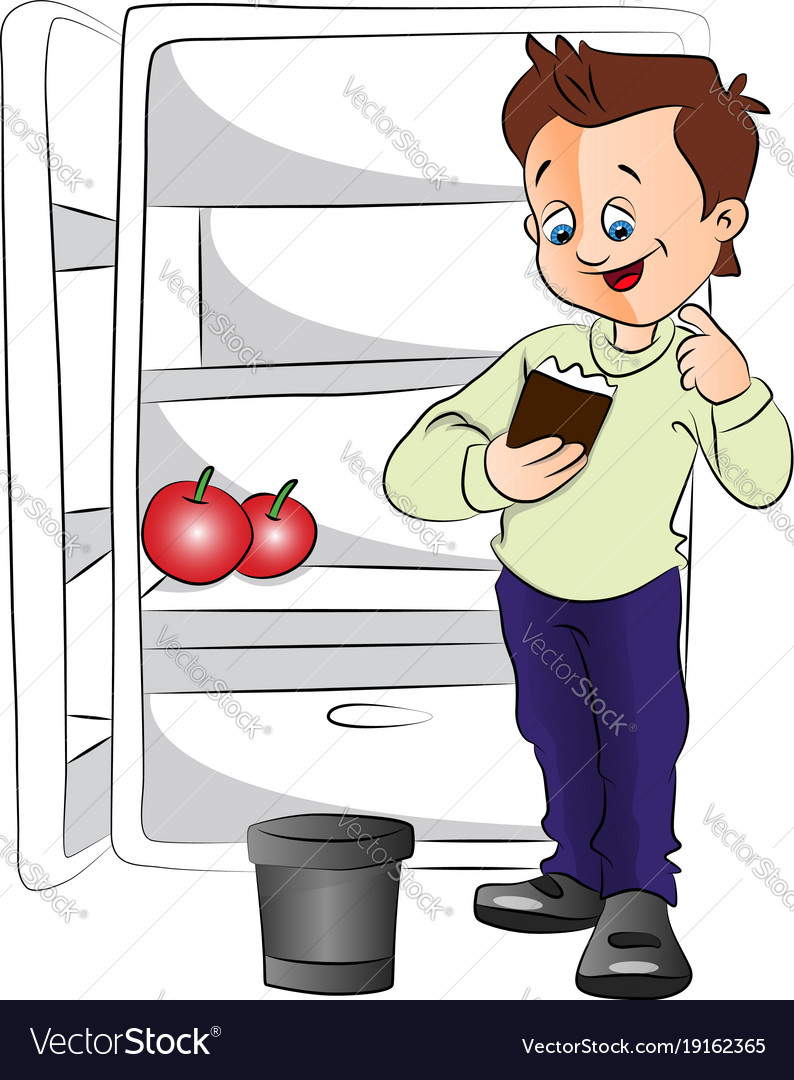 countable
Example
There are a few apples in the fridge.
A little used with singular uncountable nouns.
Example
uncountable
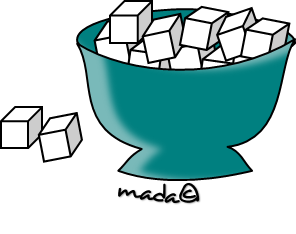 I need  a little sugar in my tea.
A lot of  & Enough
a lot of used with countable and uncountable nouns
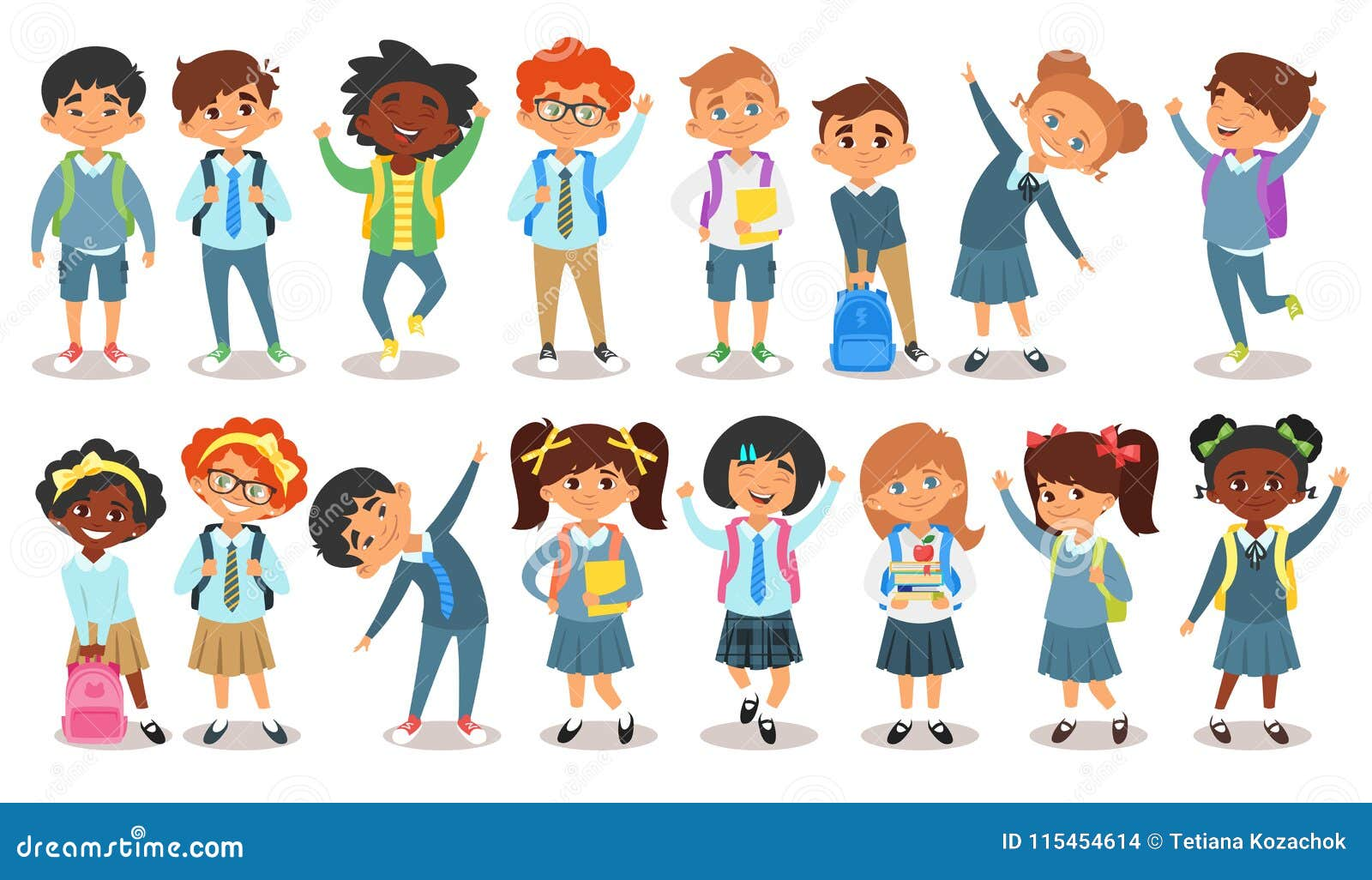 Example
countable
I have a lot of  friends at school .
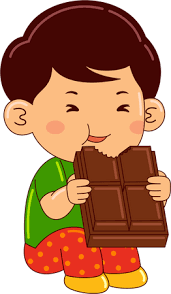 uncountable
He eats  a lot of  chocolate.
Enough used with  countable and uncountable nouns
countable
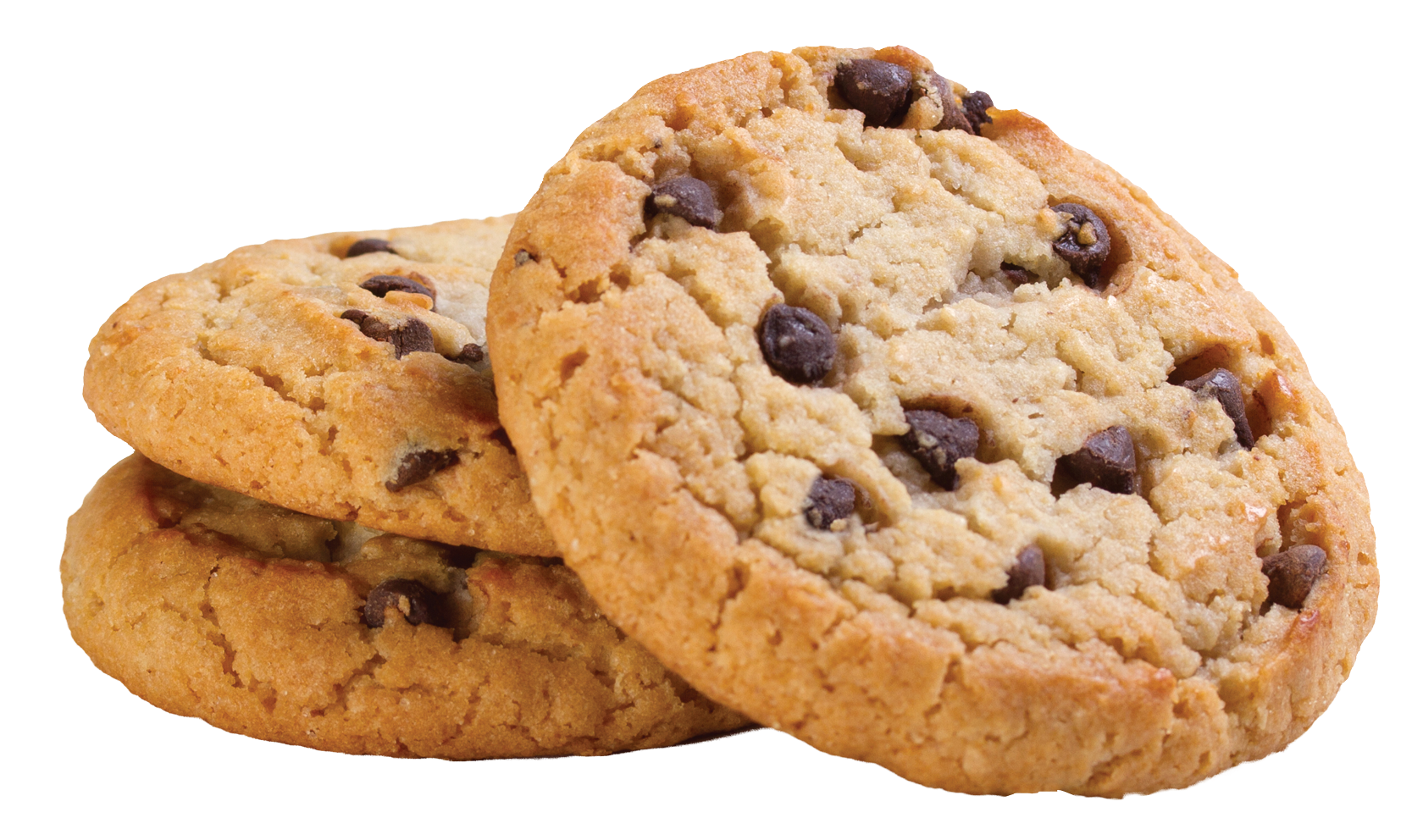 Example
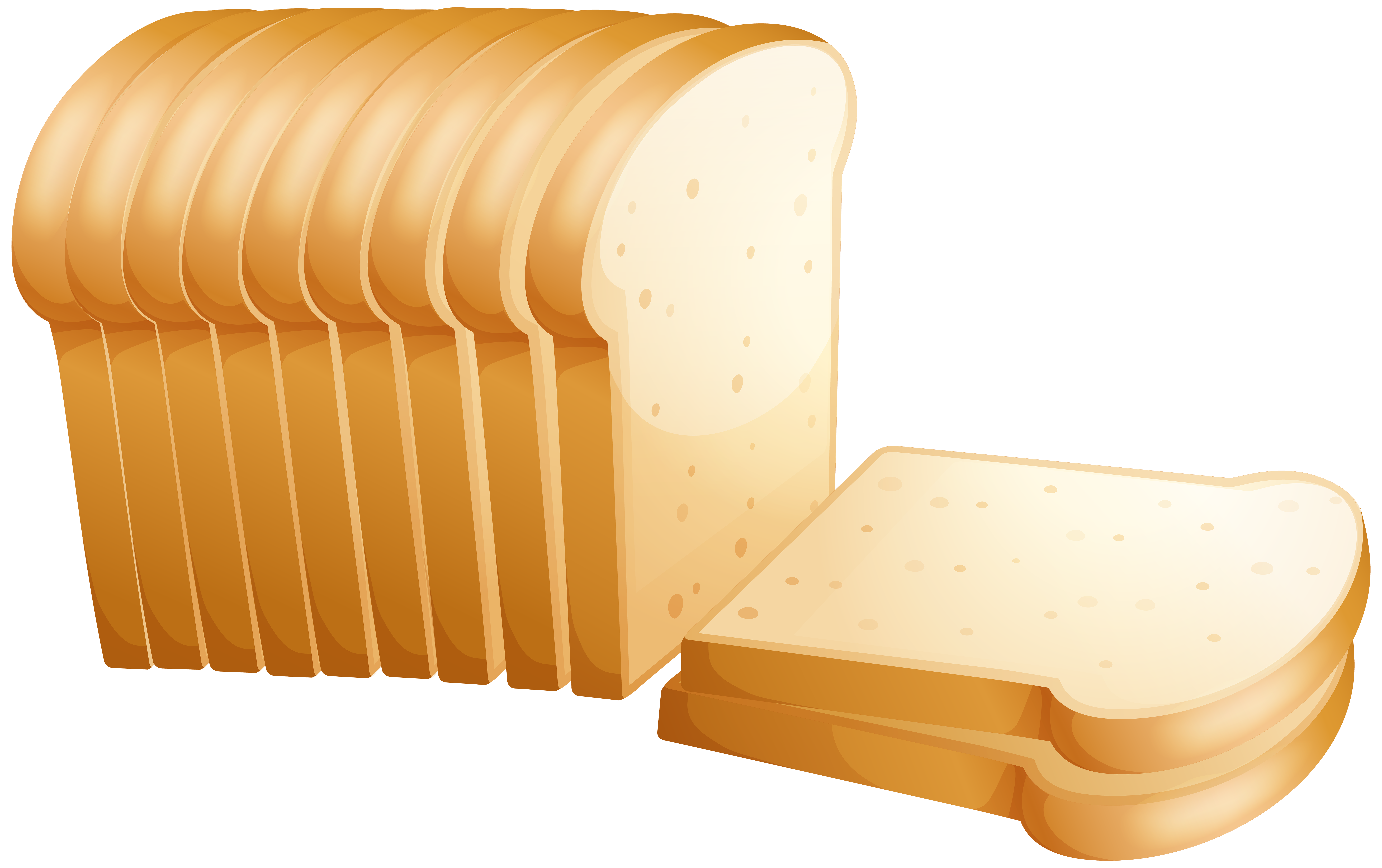 I eat enough cookies .
There isn't enough bread to make sandwiches.
uncountable
Plenty of & Hardly any
plenty of used with countable and uncountable nouns.
plenty of = lots of
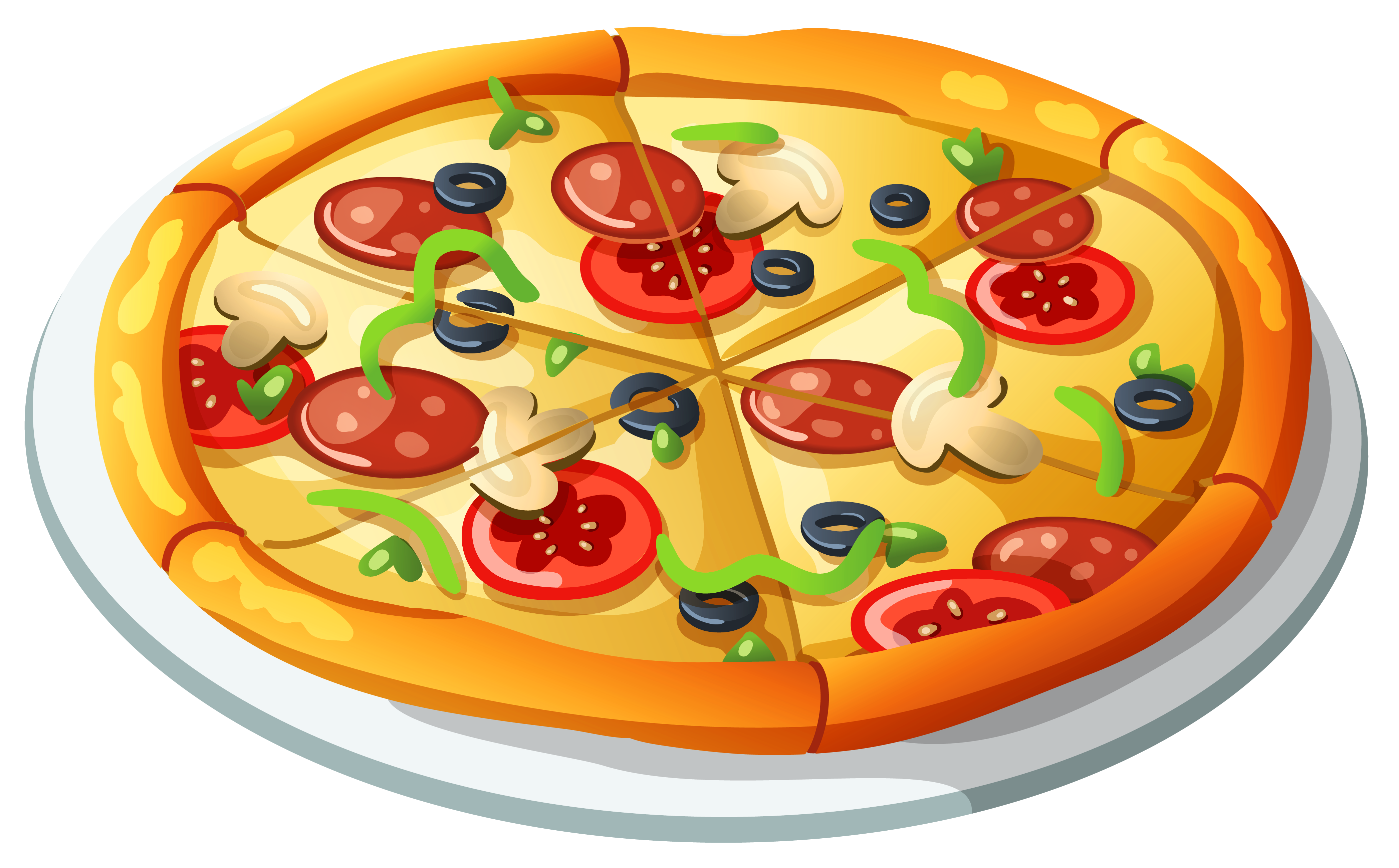 Example
uncountable
There was plenty of pizza at the party.
countable
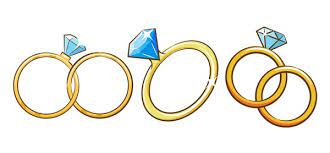 She has plenty of rings .
hardly any used with countable and uncountable nouns
hardly any = small amount or number of
uncountable
Example
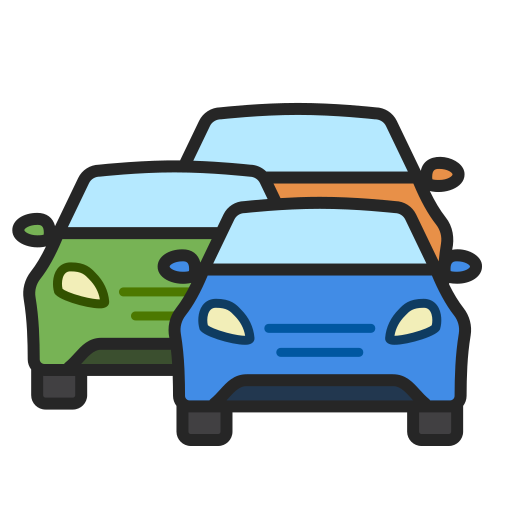 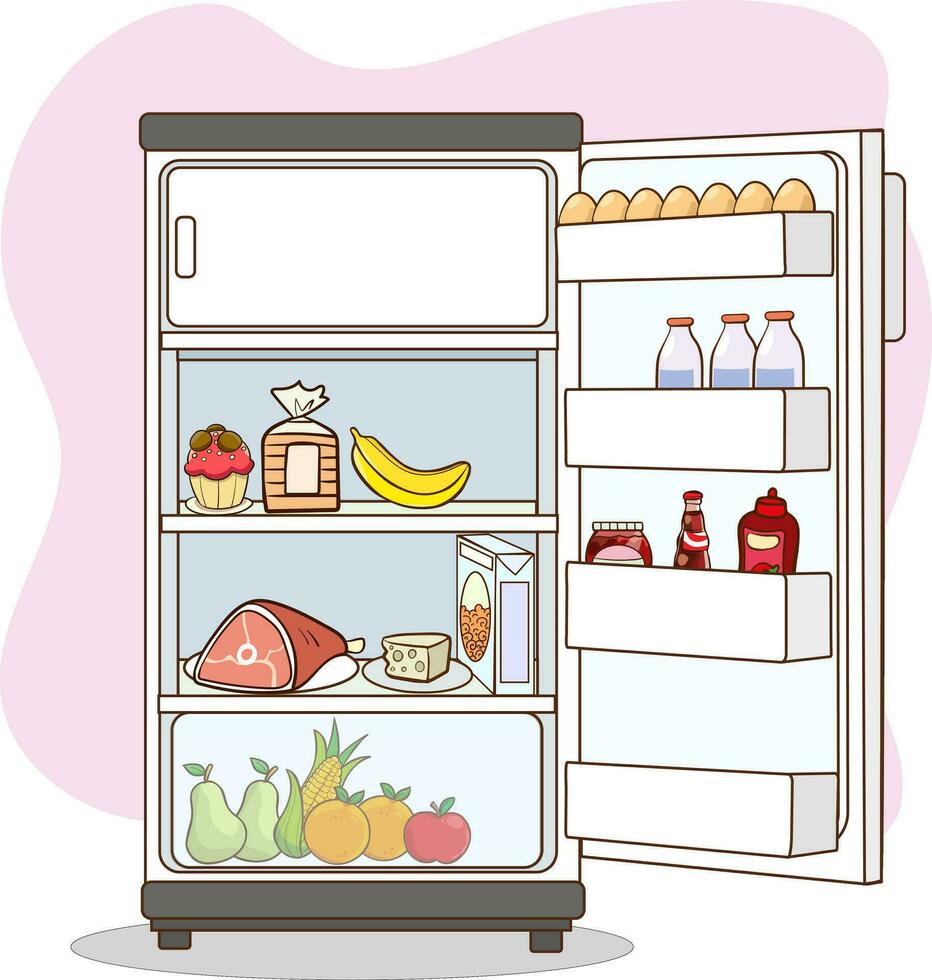 There is hardly any traffic in this road.
countable
There were hardly any vegetables left in the fridge.
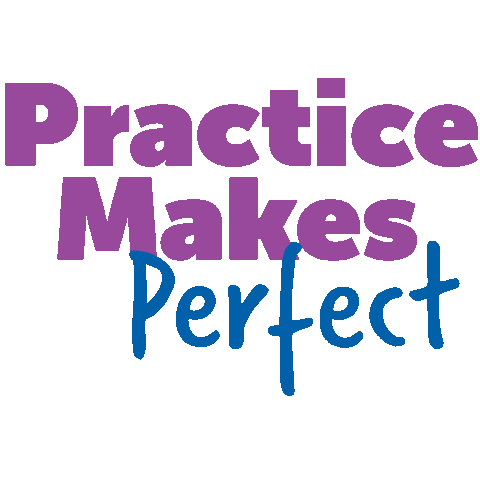 some or any
1- We need _______onions for his soup. 

2- We’ve got________ popcorn In a bowl.
 
3- Have we got _______ cola?

4- Is there ________ water in that bottle? 

5- I’m hungry. Let’s make _______ sandwiches. 

6- We need _______ flour for the cake. 

7- There aren’t _______ tomatoes in the fridge.
 
8- Have you got ________CDs?
some
some
any
any
some
some
any
any
Few or Little
1. There are ___________cars in the streets this morning.
2. Ali has got a _________friends here.
3. I’m not very hungry. I want only a _________food.
4. I take a _______ sugar with my coffee.
5. There are only a _________shops in our town.
6. Eggs taste better with a _________salt.
7. Let’s have a coffee. I’ve got a _______minutes.
few
few
little
little
few
little
few
Much or Many
1- There’s _________ juice in that carton.	
2- We’ve got __________ money today.
3- There isn’t  __________time left.		
4- We have ________ problems but we will solve them all.
5- I’ve got ___________computer games.
6- How _________time did you stay in Paris last month ?
7- There aren’t ____________messages for you.		
8- How _____________brothers and sisters have you got ?
much
much
much
many
many
much
many
many
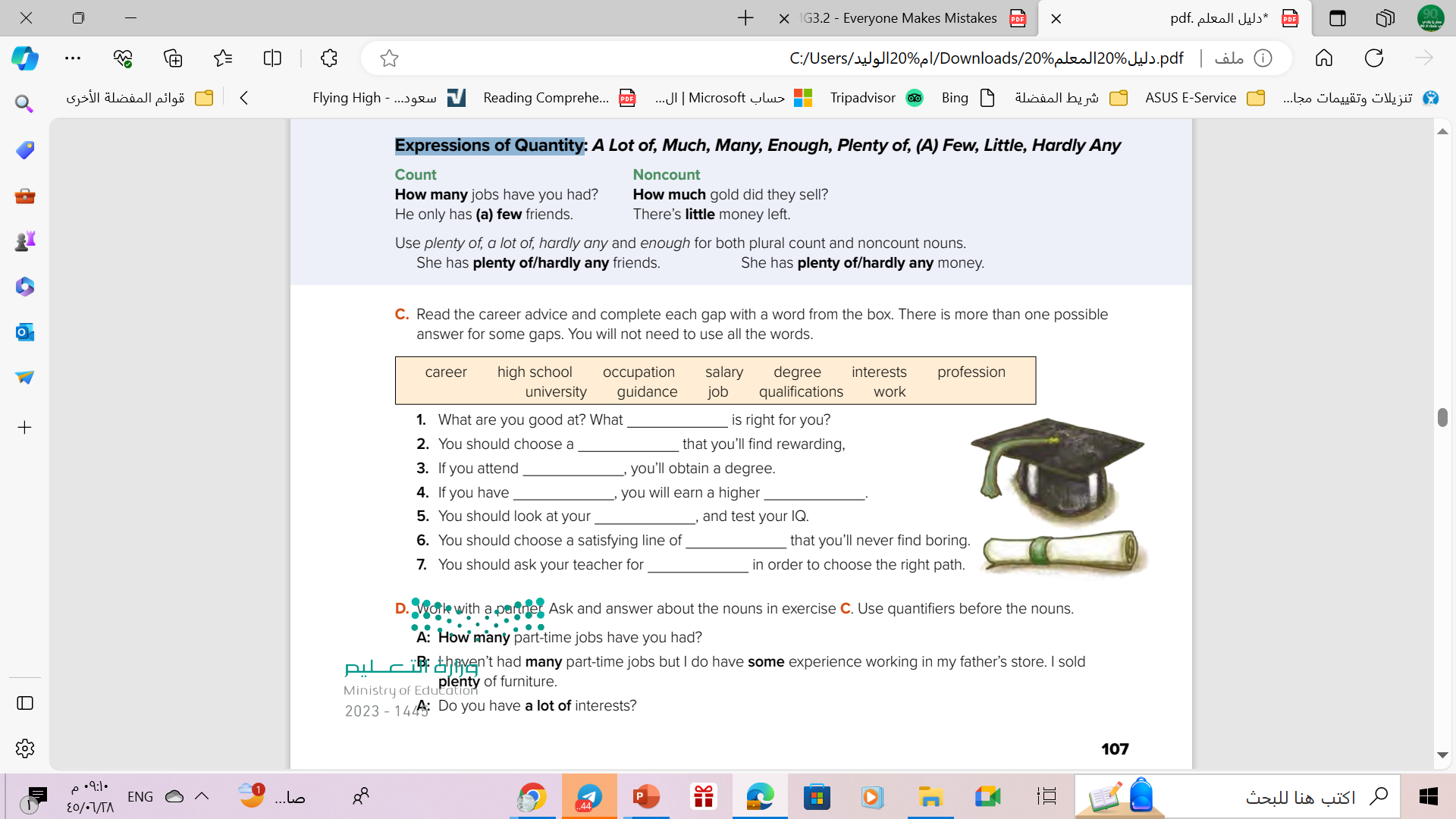 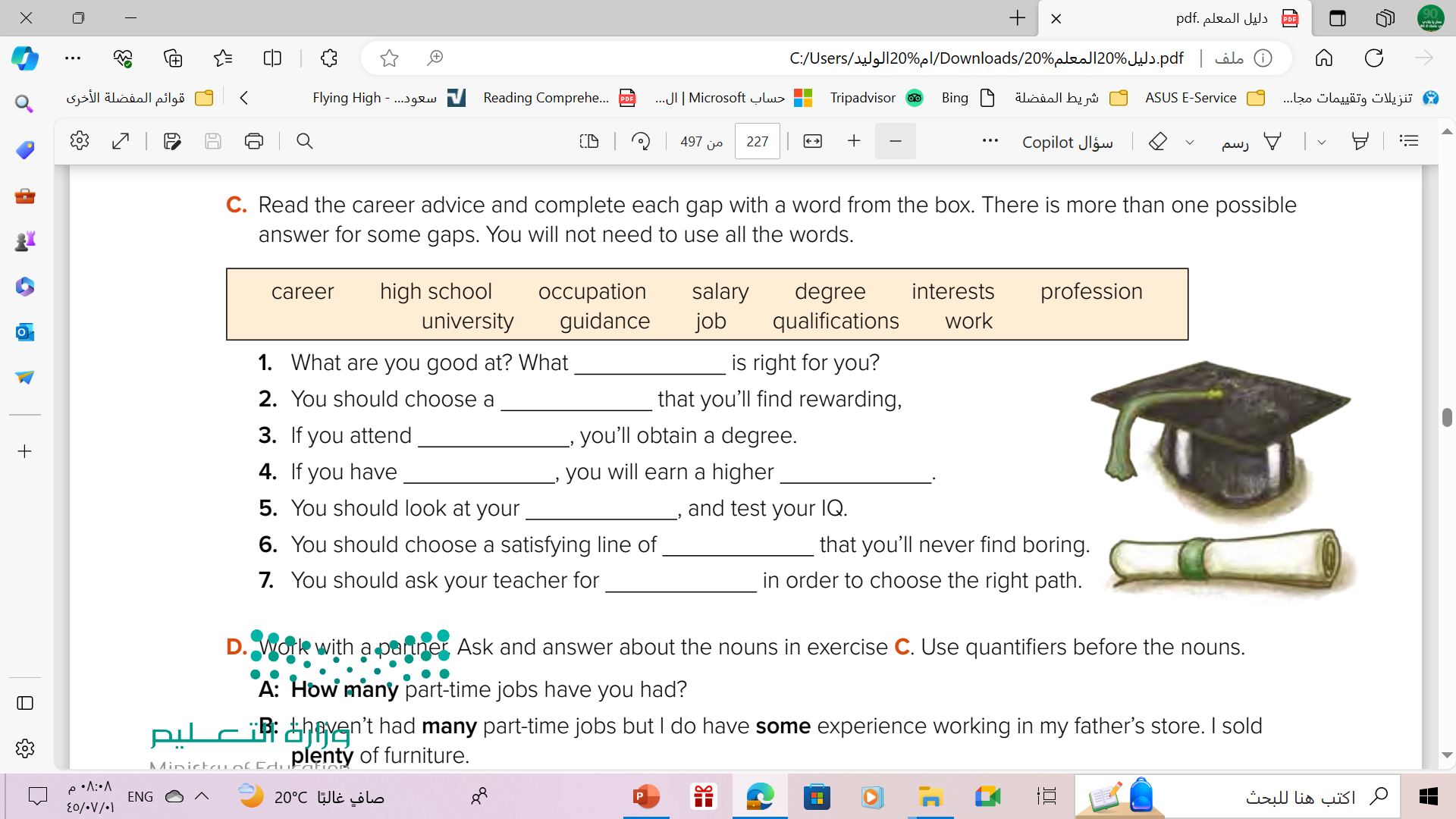 career
occupation
profession
job
job
career
profession
occupation
university
salary
qualifications
interests
work
guidance
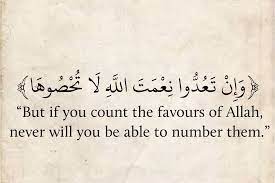 “Count “ in theHoly Quran
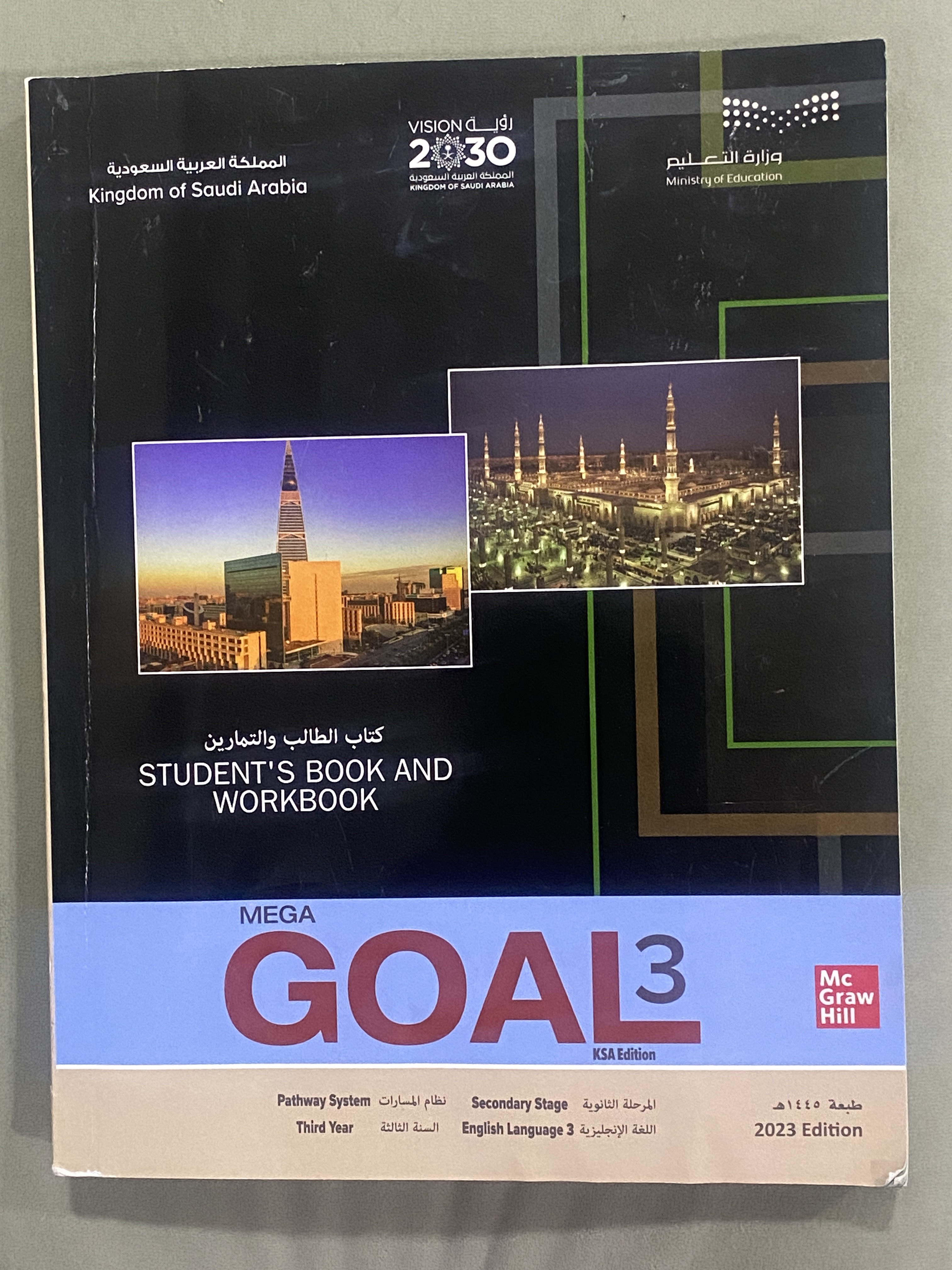 Home work
On workbook p. ( 298 ) , 
exercise ( P )
Thanks!